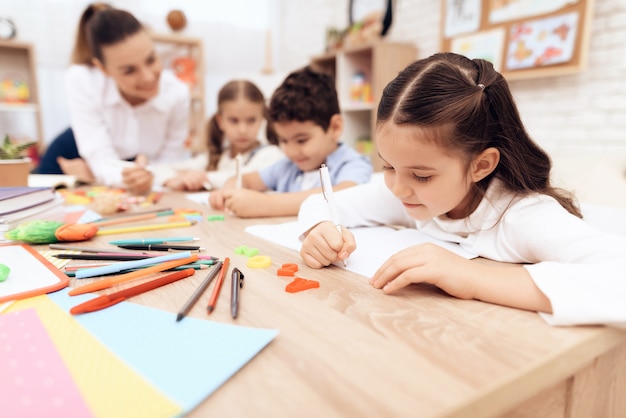 Навчання грамоти
Письмо
Добукварний період
Урок 5
Міжрядкові лінії (надрядкова, підрядкова). Зображення фігур у сітці зошита з міжрядковими лініями
Організація класу
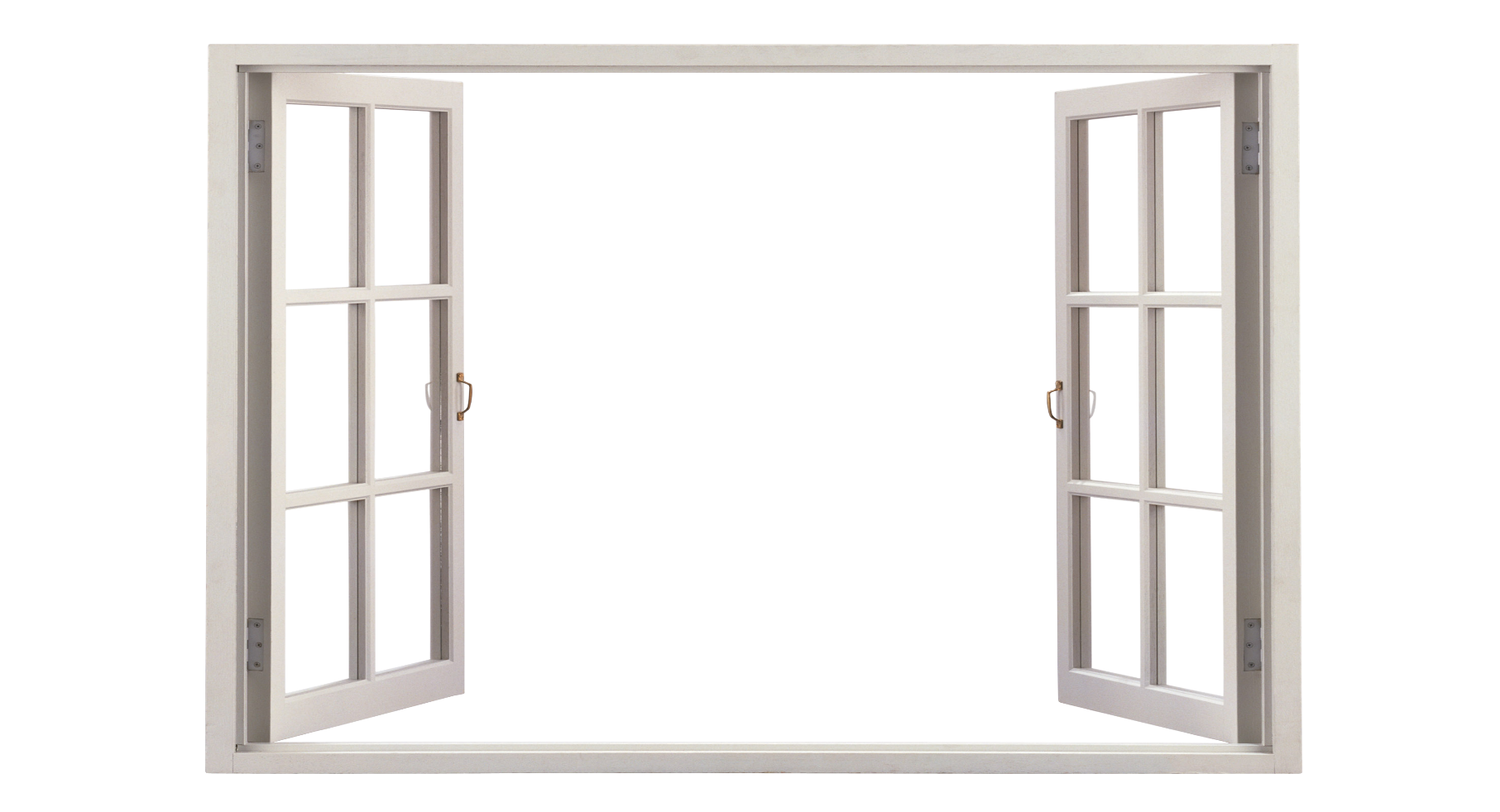 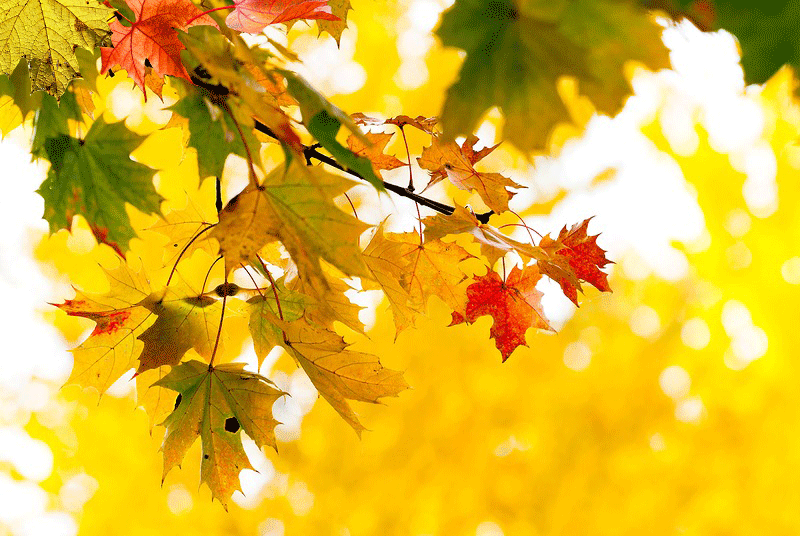 Ось і все! 
Дзвенить дзвінок,
В гості йде до нас урок.
Сядьте зручно! Усміхніться
І на мене подивіться!
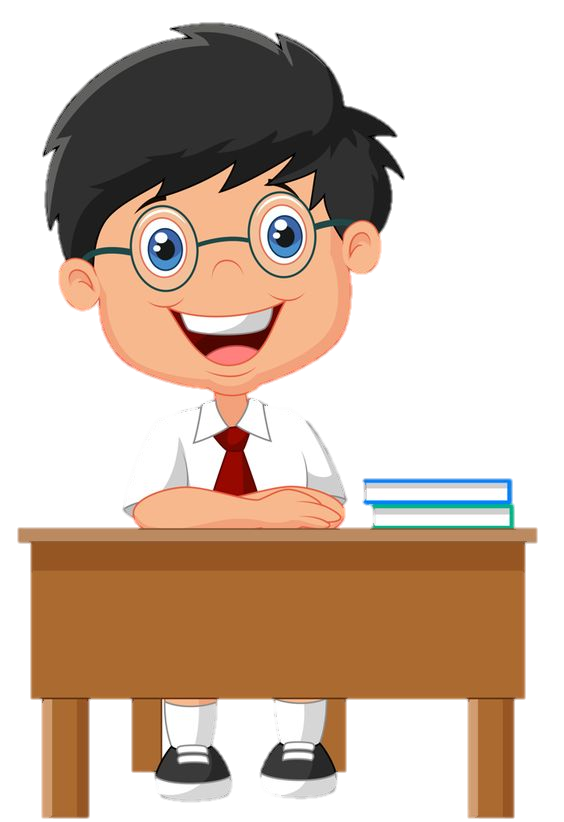 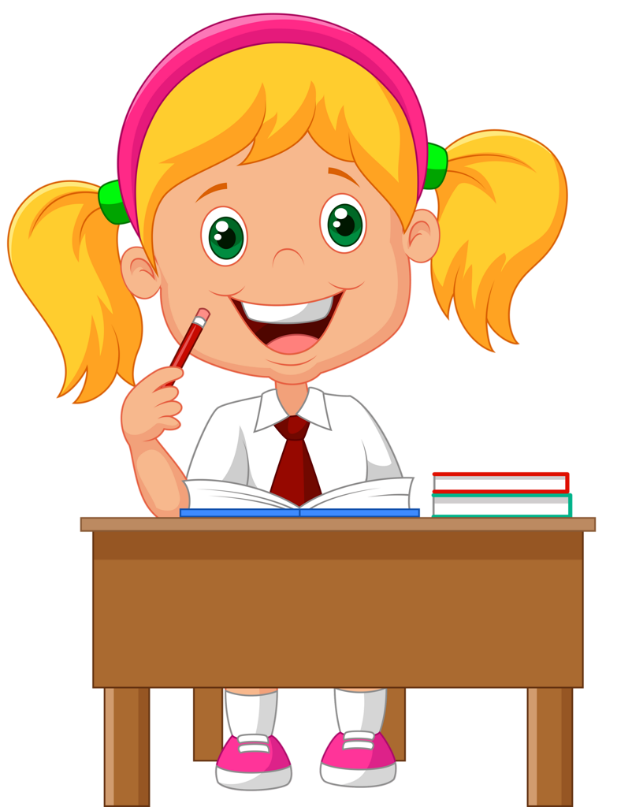 Психологічне налаштування на урок. 
Вправа «Очікування від подорожі».
Сьогодні на уроці я пропоную тобі здійснити подорож потягом. Обери собі вагон, в якому тобі хотілося б подорожувати.
Якщо обраний ЧЕРВОНИЙ ВАГОН, тебе очікують на уроці – цікаві знання; ЖОВТИЙ ВАГОН – тебе очікує гарний результат на уроці; СИНІЙ ВАГОН – це позитивні емоції на уроці; ЗЕЛЕНИЙ ВАГОН –відчуєш успіх на уроці.
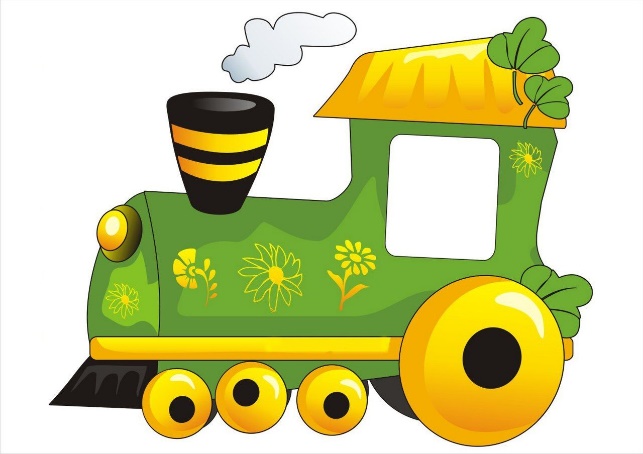 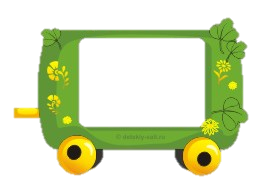 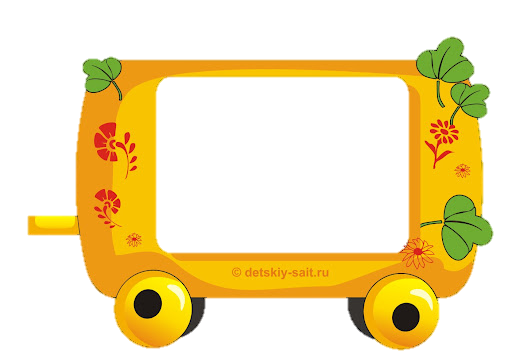 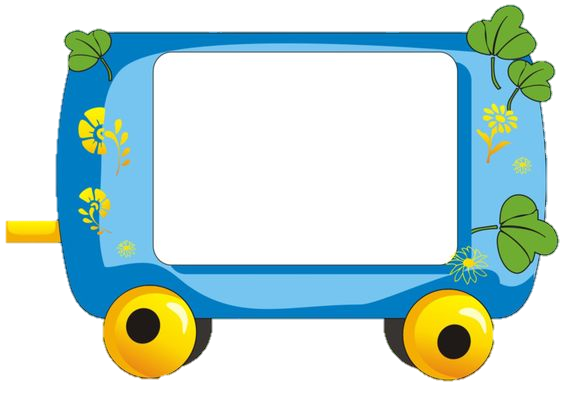 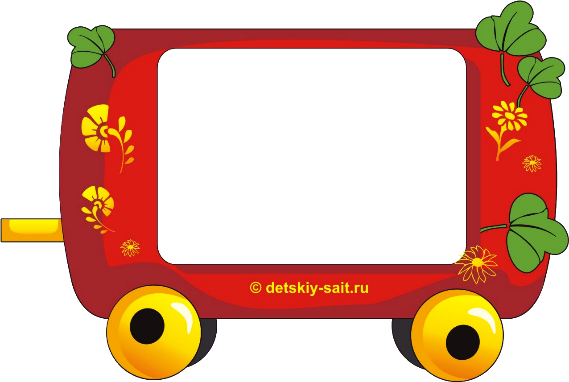 Позитив-ні емоції
Почуття успіху
Цікаві знання
Гарний результат
Словникова робота
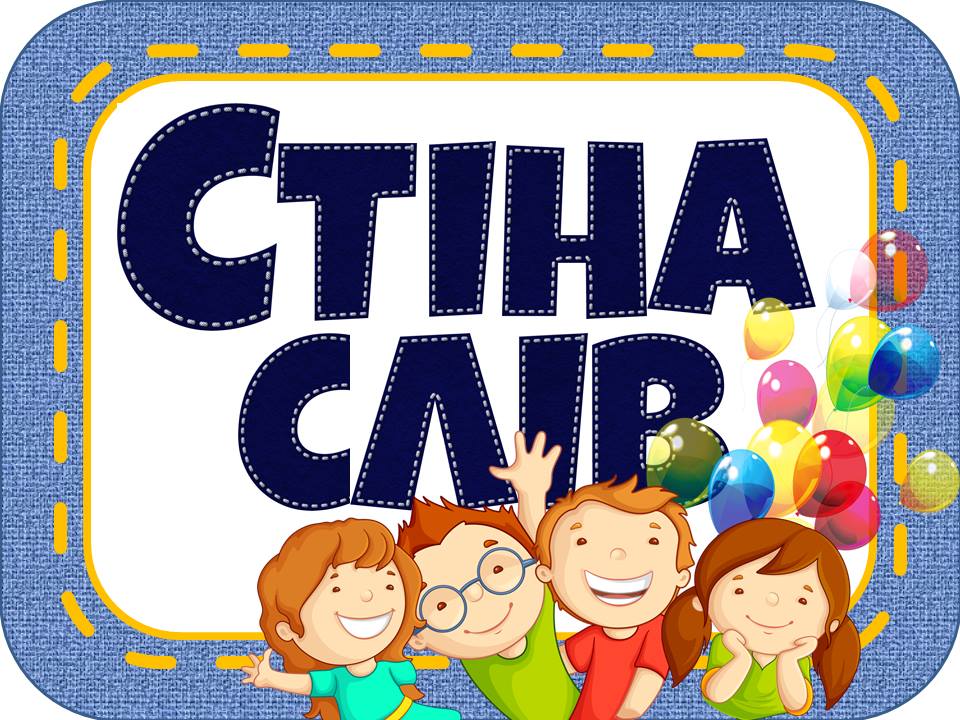 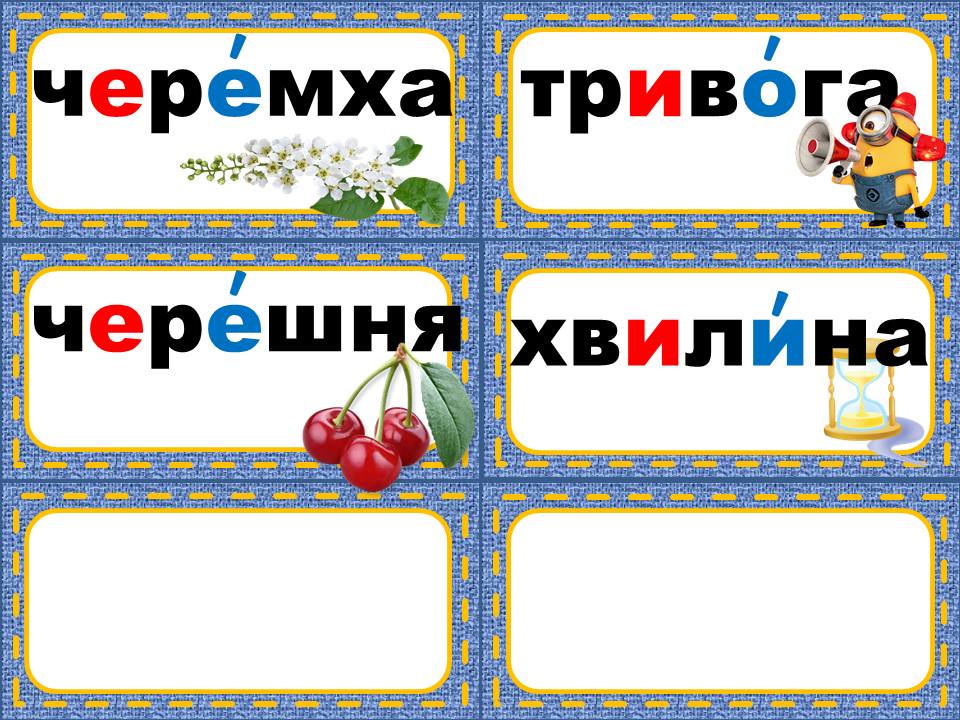 міжрядкові лінії
надрядкова
підрядкова
Повідомлення теми уроку
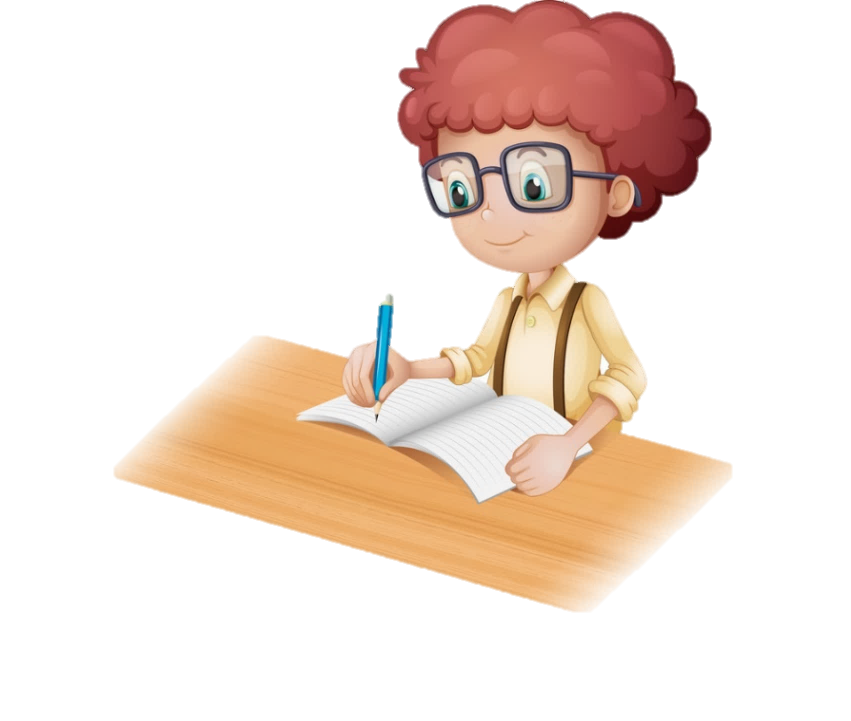 Сьогодні на уроці ми продовжимо вчитися орієнтуватися на сторінках зошита; складати речення за малюнками; познайомимося з поняттями міжрядкові лінії: надрядкова, підрядкова.
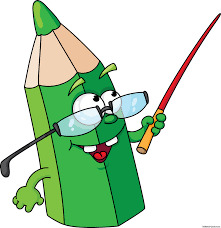 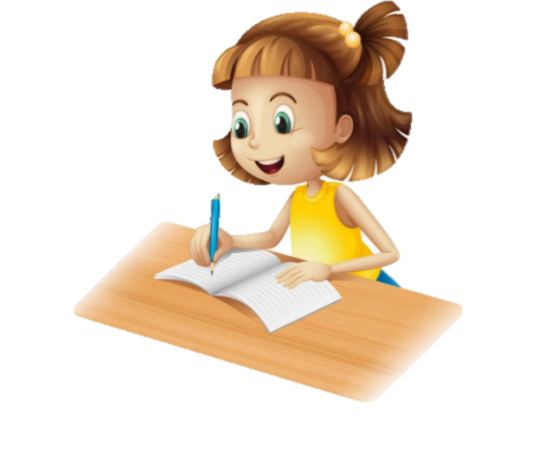 Уяви себе художником, наведи та розфарбуй недомальовані частини малюнка.
Що роблять замок, корабель та панянки?
Що зображено вгорі сторінки зошита?
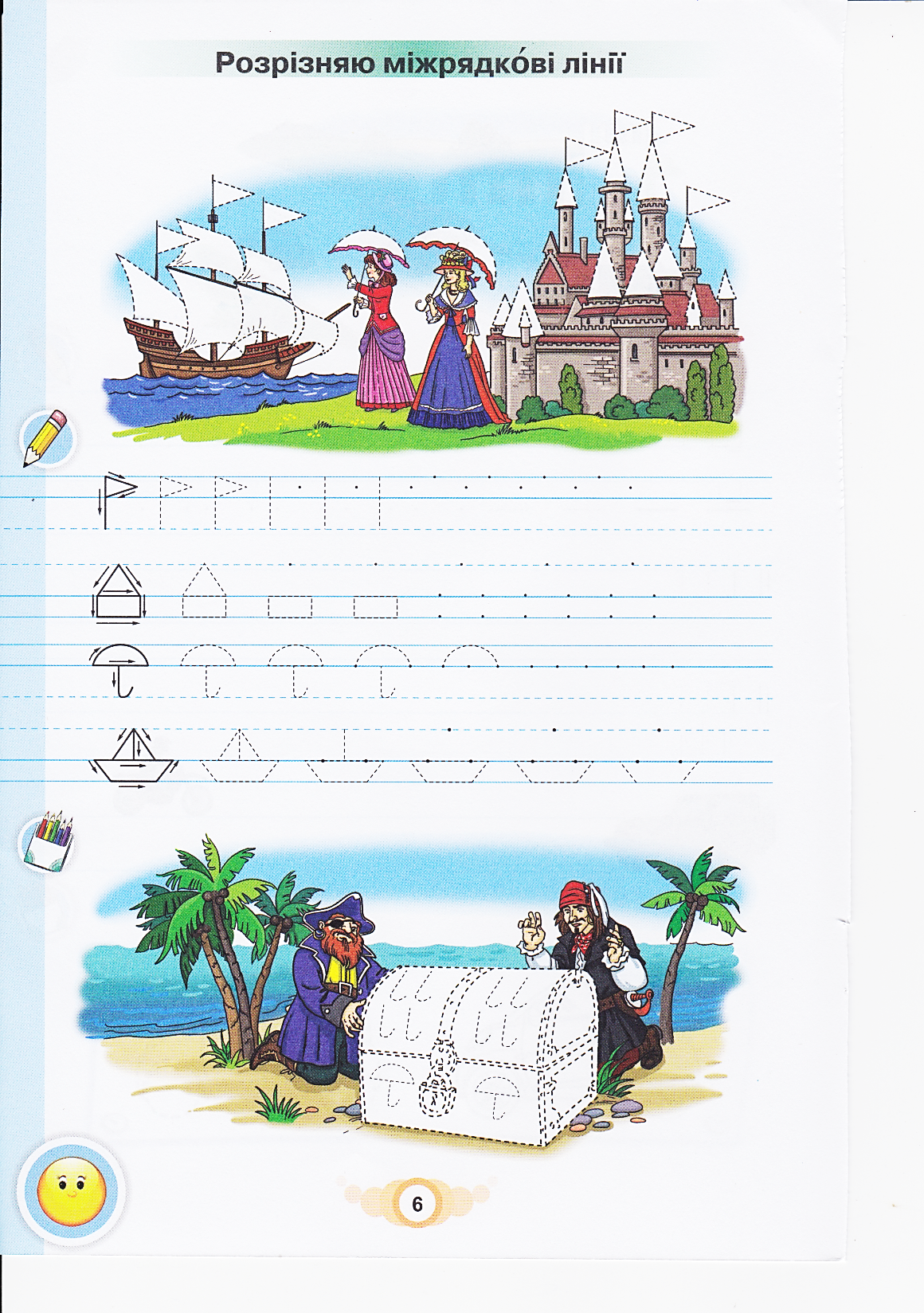 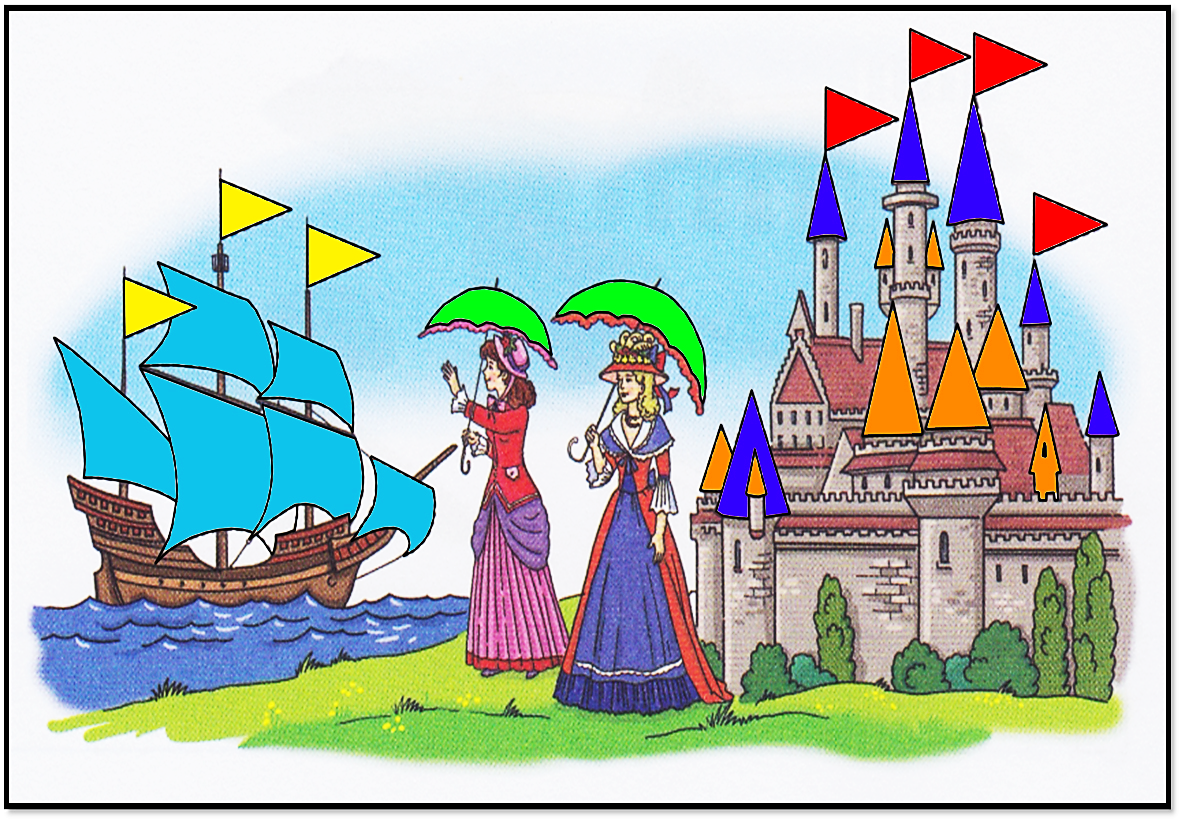 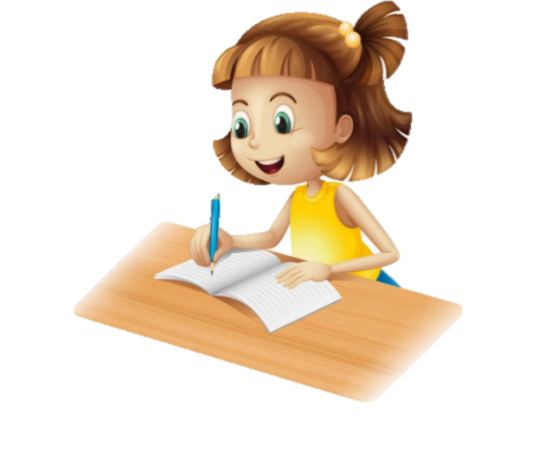 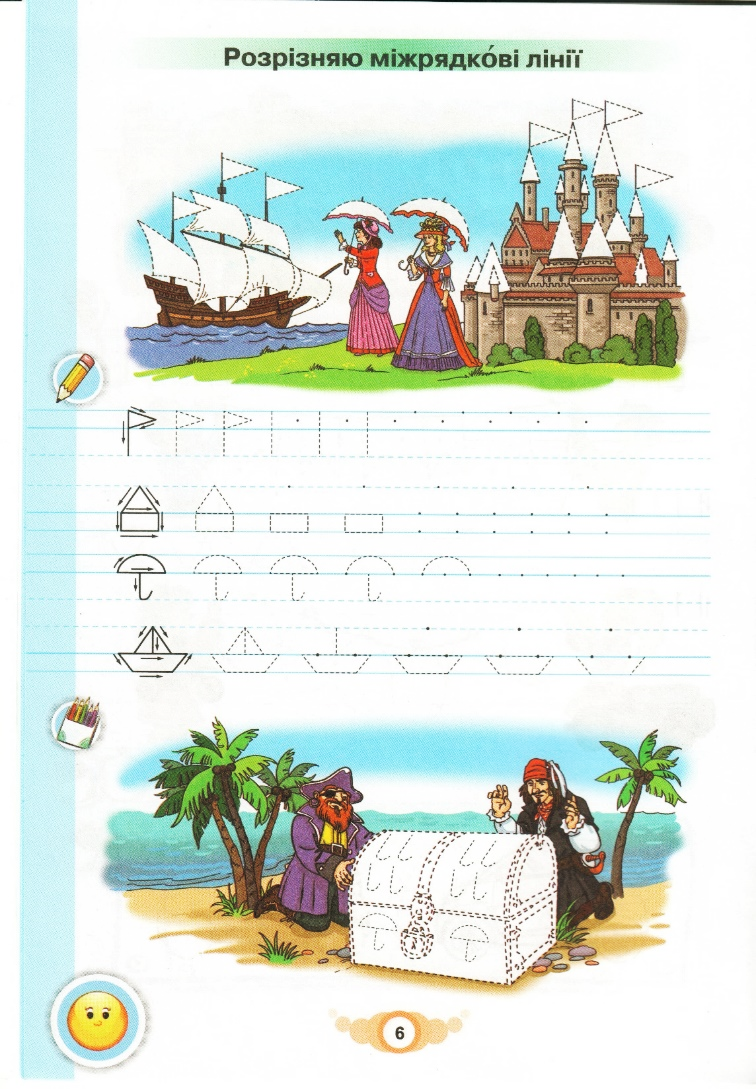 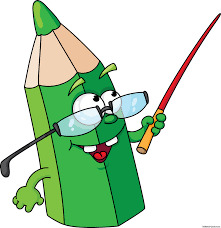 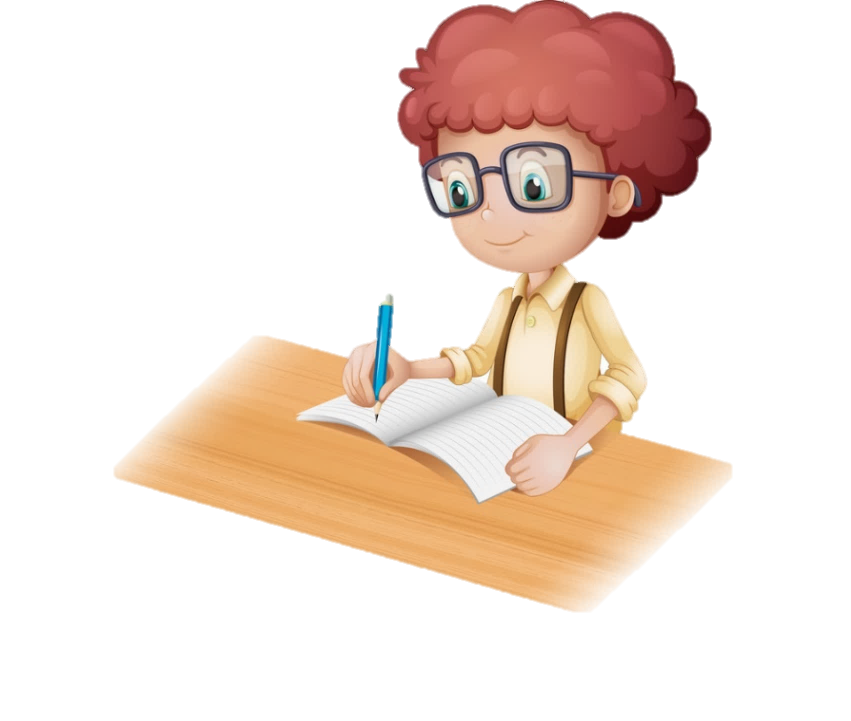 Зошит.
Сторінка
6
Розглянь середину сторінки зошита
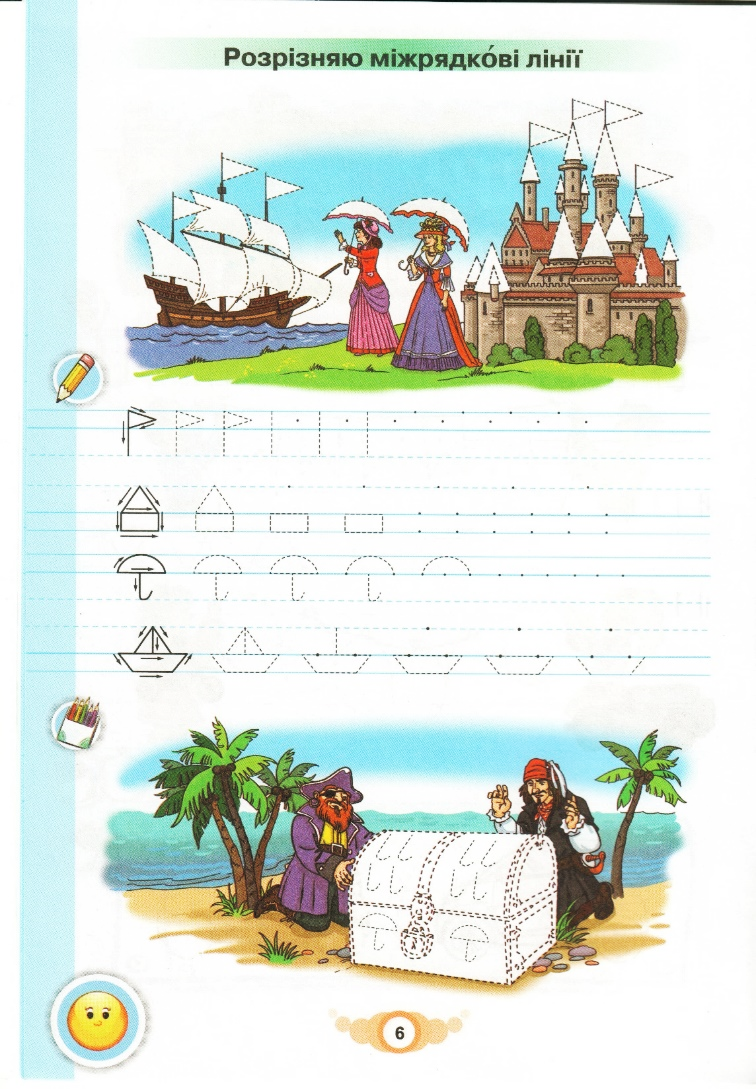 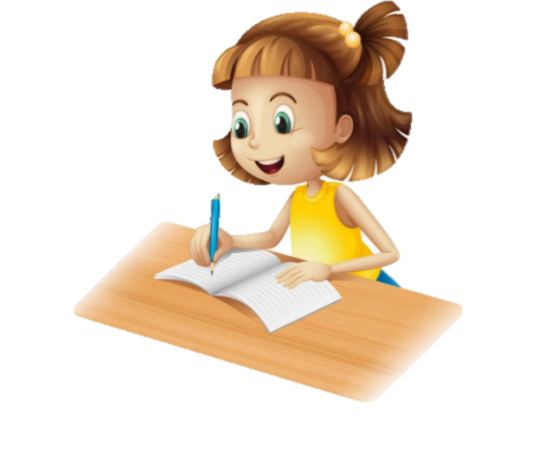 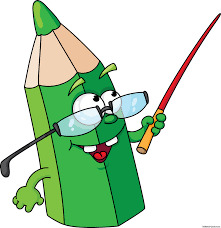 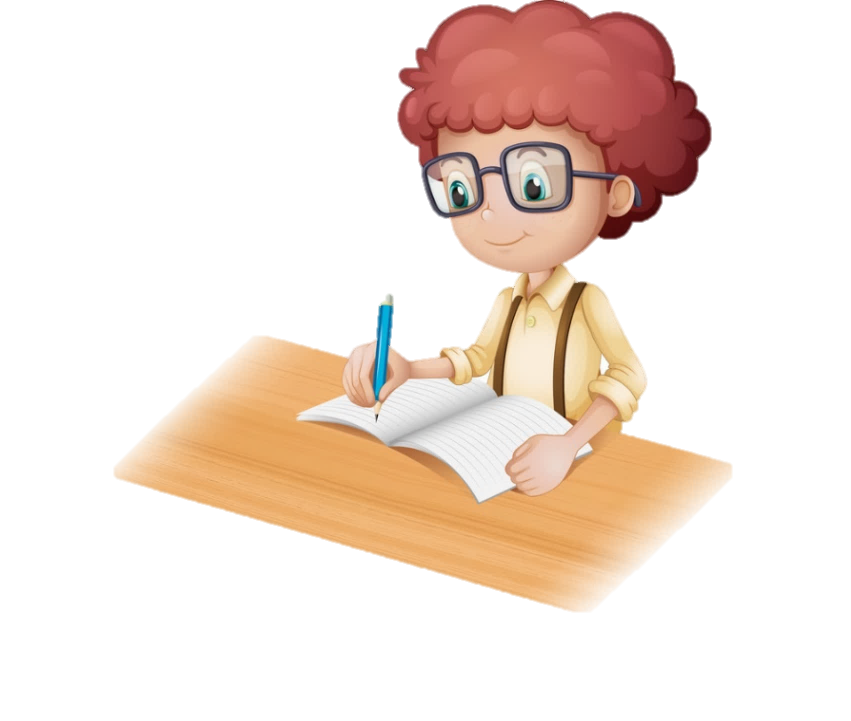 Зошит.
Сторінка
6
Повторення знань про сітку зошита: робочий рядок; верхня рядкова; 
нижня рядкова; підрядкова; надрядкова; поле на сторінці зошита.
Надрядкова лінія
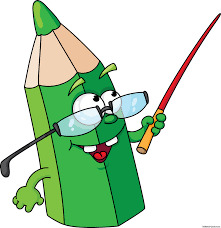 Верхня рядкова лінія
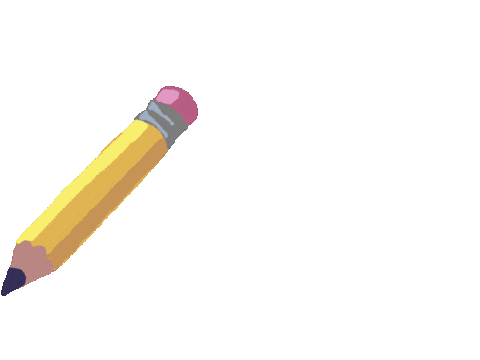 Робочий рядок
Нижня рядкова лінія
Підрядкова лінія
Поле
Напиши прапорці за зразком
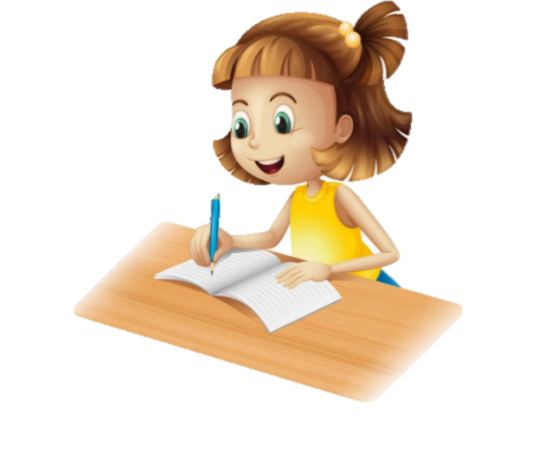 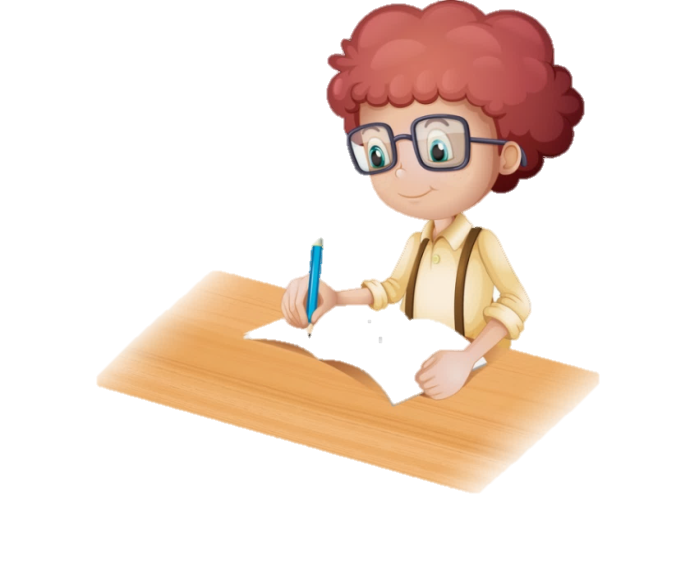 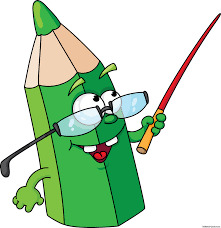 Зошит.
Сторінка
6
Напиши прапорці за зразком. 
Порахуй, скільки вийшло прапорців.
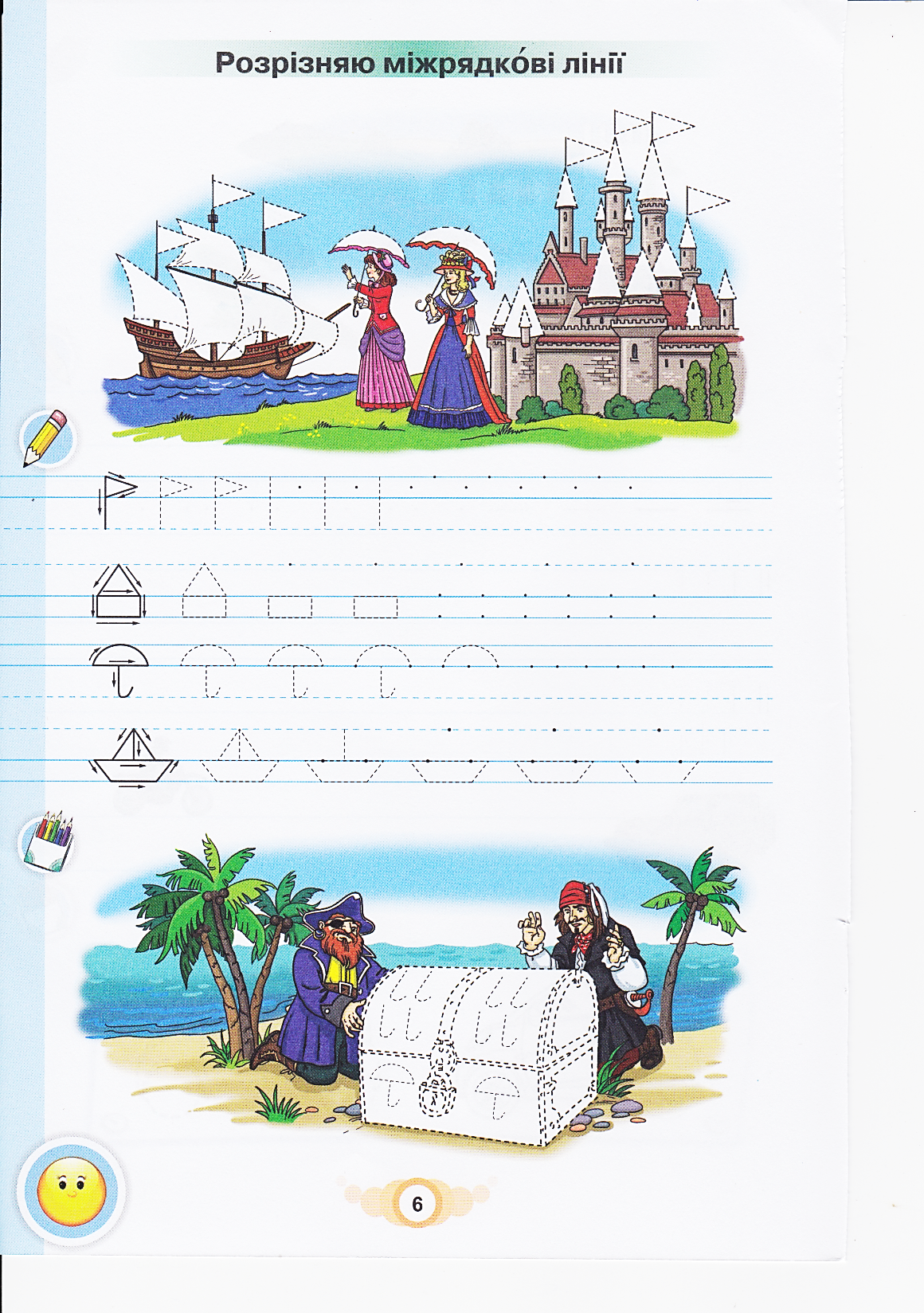 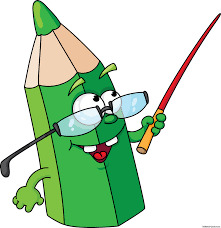 Зошит.
Сторінка
6
Заповни робочий рядок будиночками за зразком
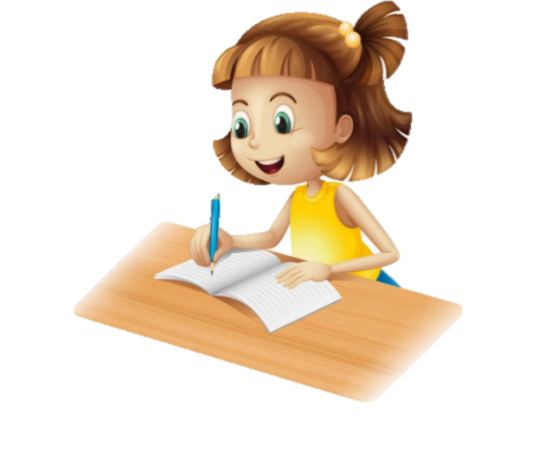 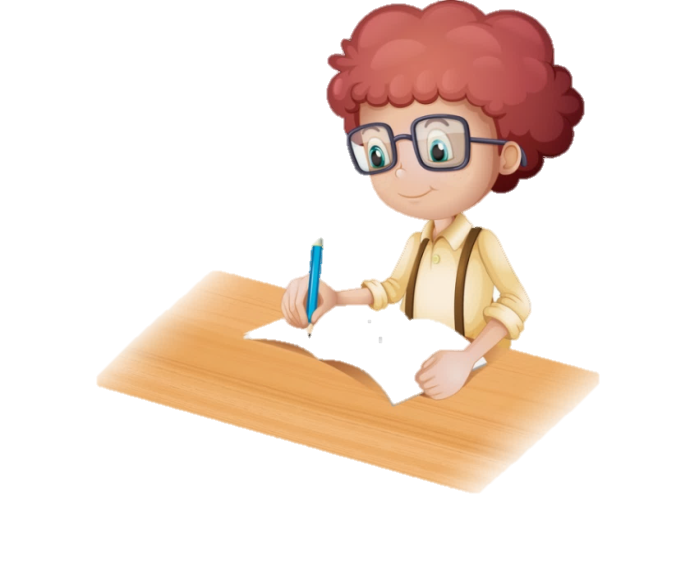 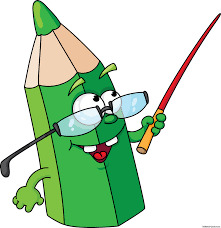 Робочий рядок
Зошит.
Сторінка
6
Заповни робочий рядок будиночками за зразком. 
Порахуйте, скільки вийшло будиночків.
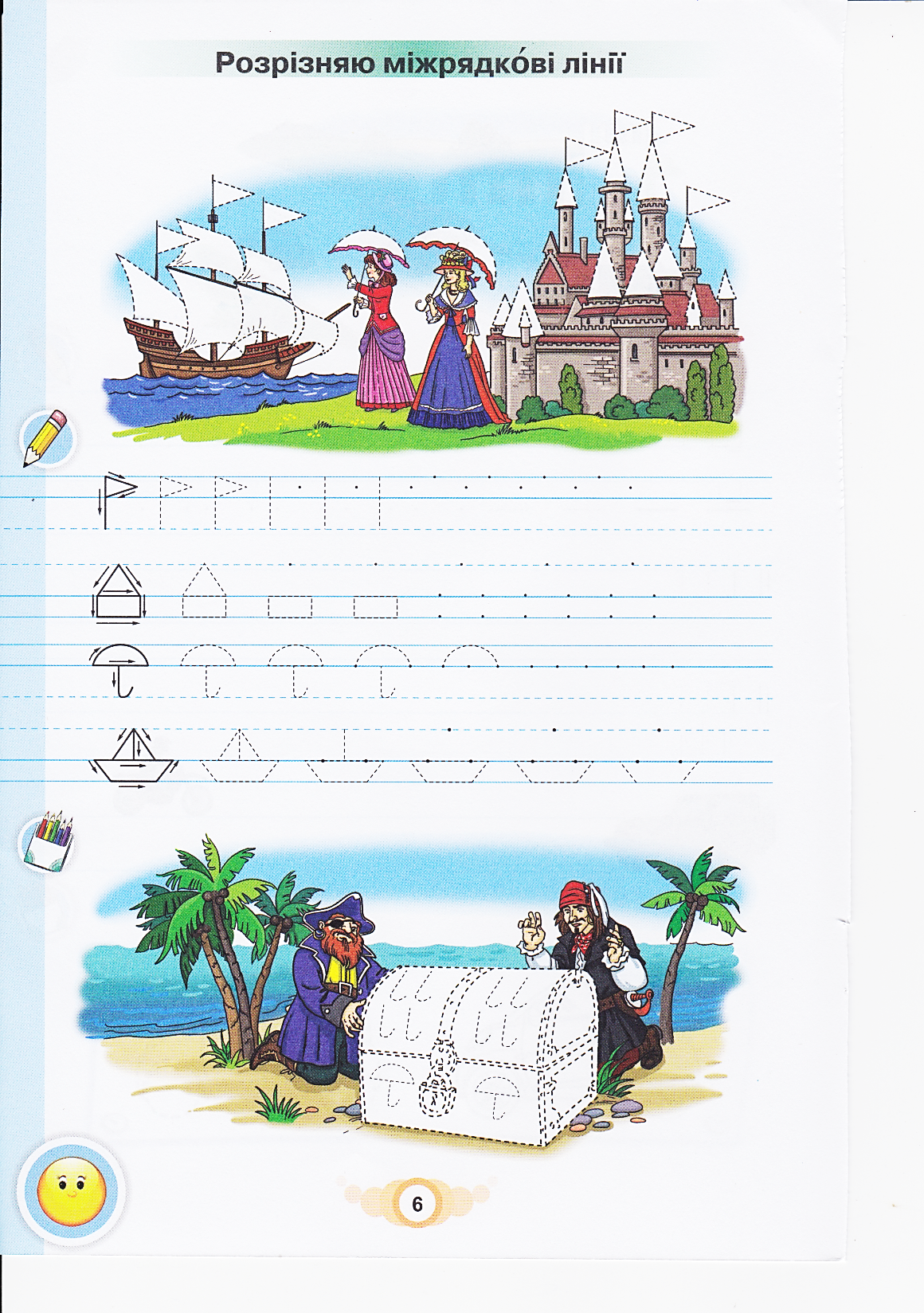 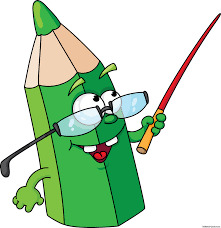 Зошит.
Сторінка
6
Виконай письмо парасольок за зразком.
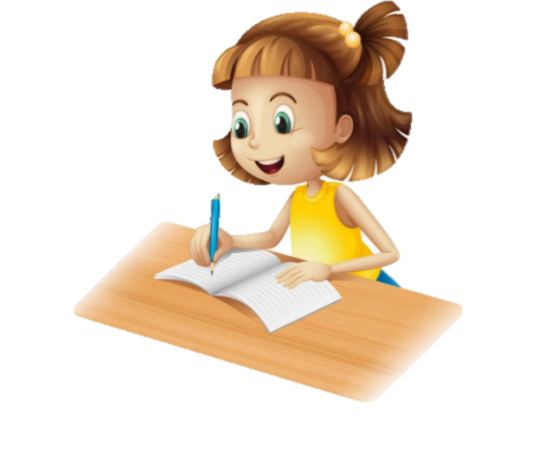 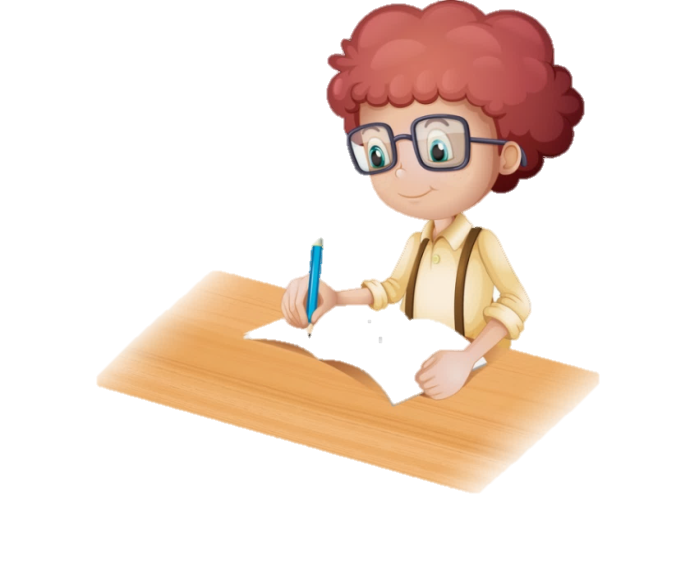 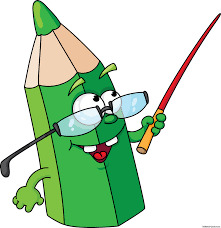 Зошит.
Сторінка
6
Виконай письмо парасольок за зразком. 
Порахуй, скільки вийшло парасольок.
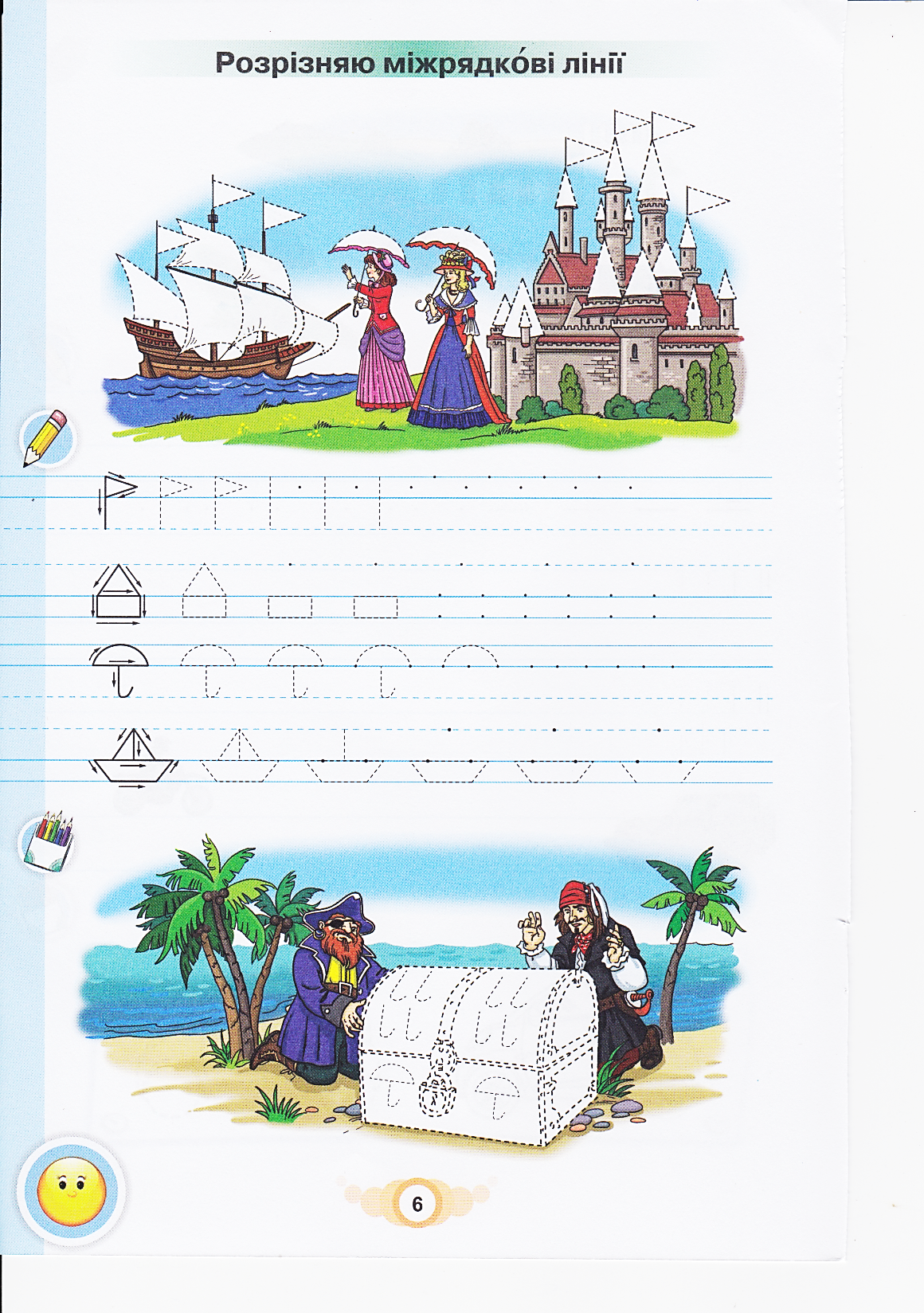 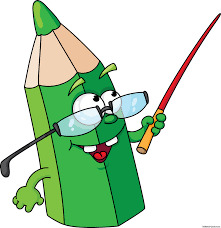 Зошит.
Сторінка
6
Виконай письмо корабликів за зразком.
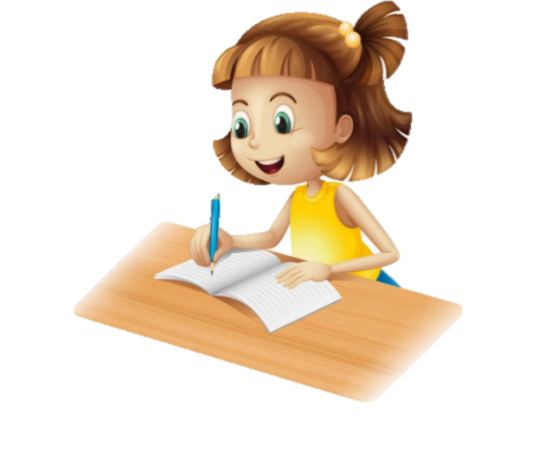 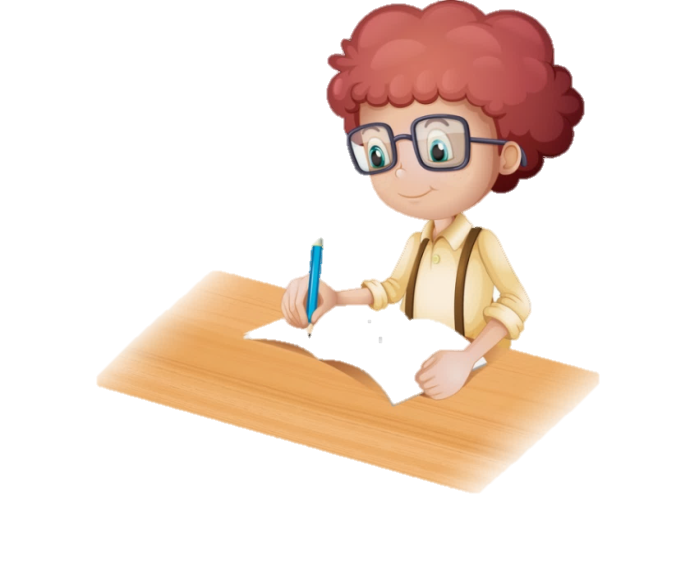 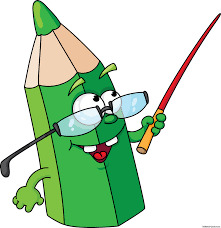 Робочий рядок
Зошит.
Сторінка
6
Виконай письмо корабликів за зразком.
 Порахуйте, скільки вийшло корабликів.
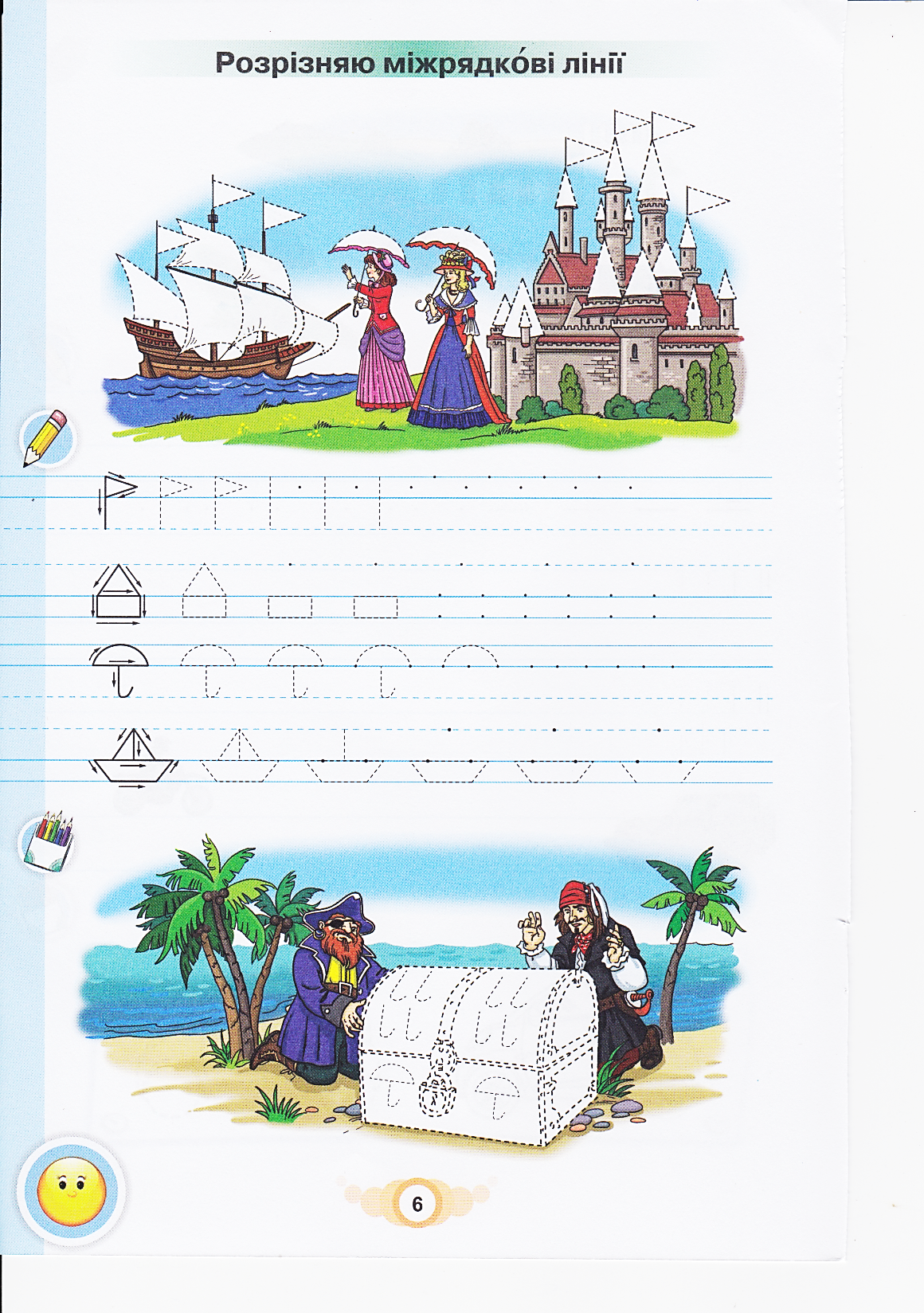 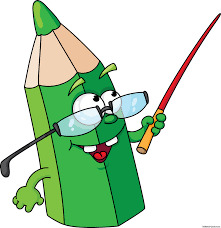 Зошит.
Сторінка
6
Руханка
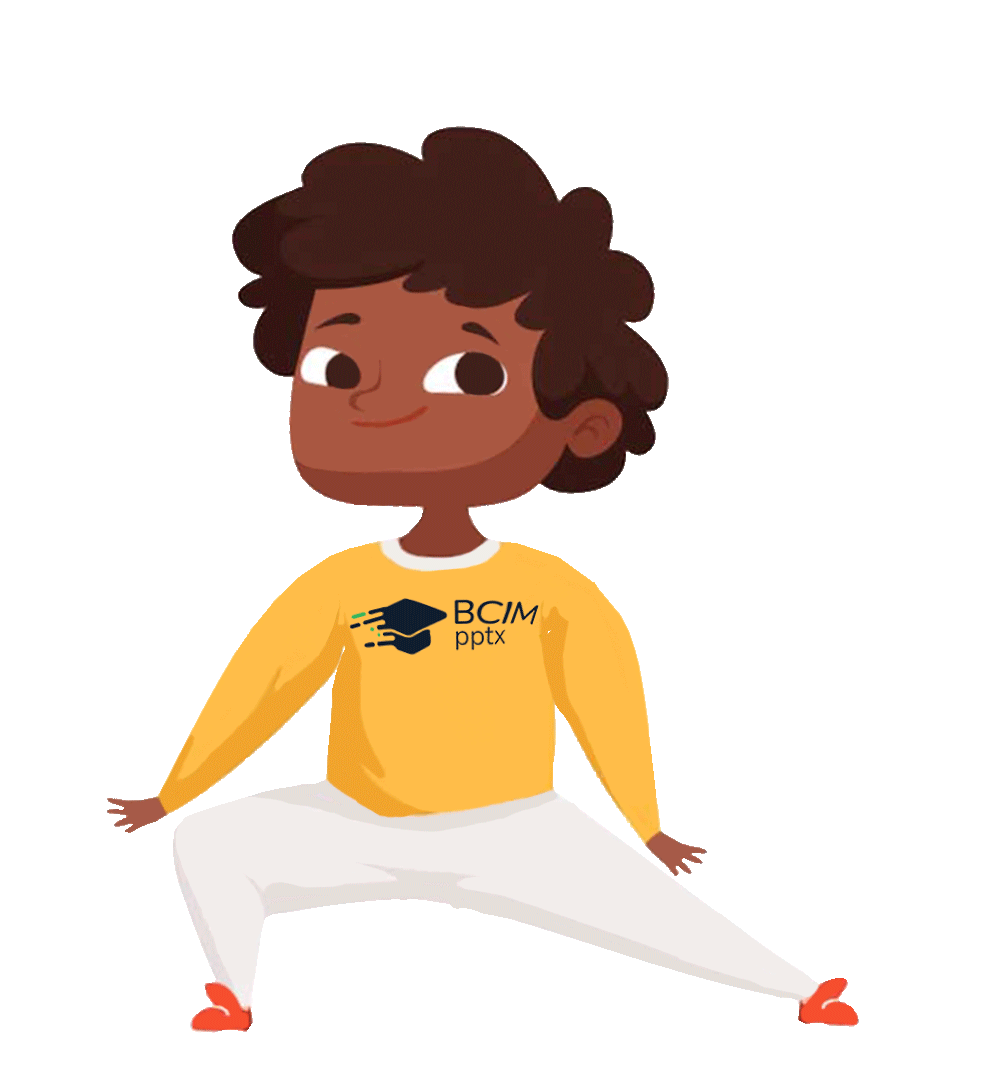 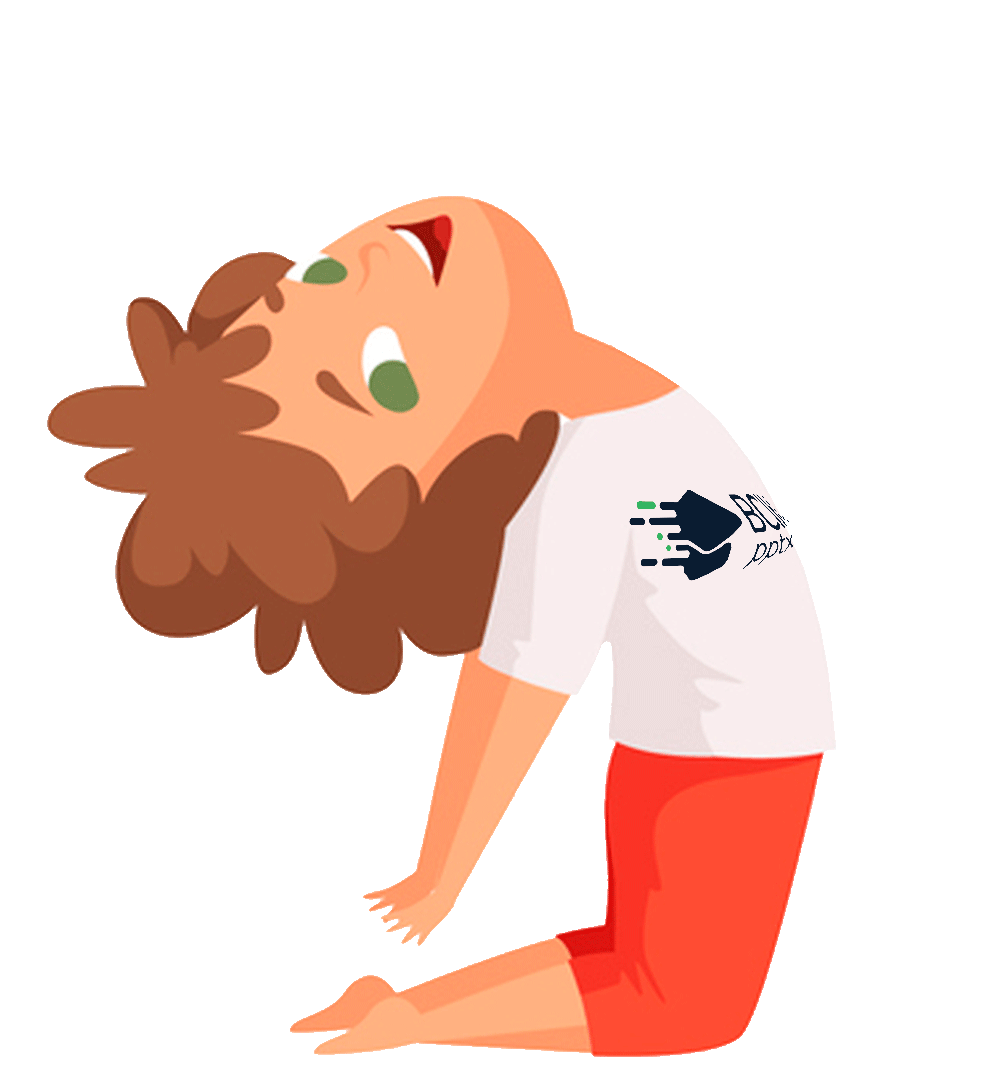 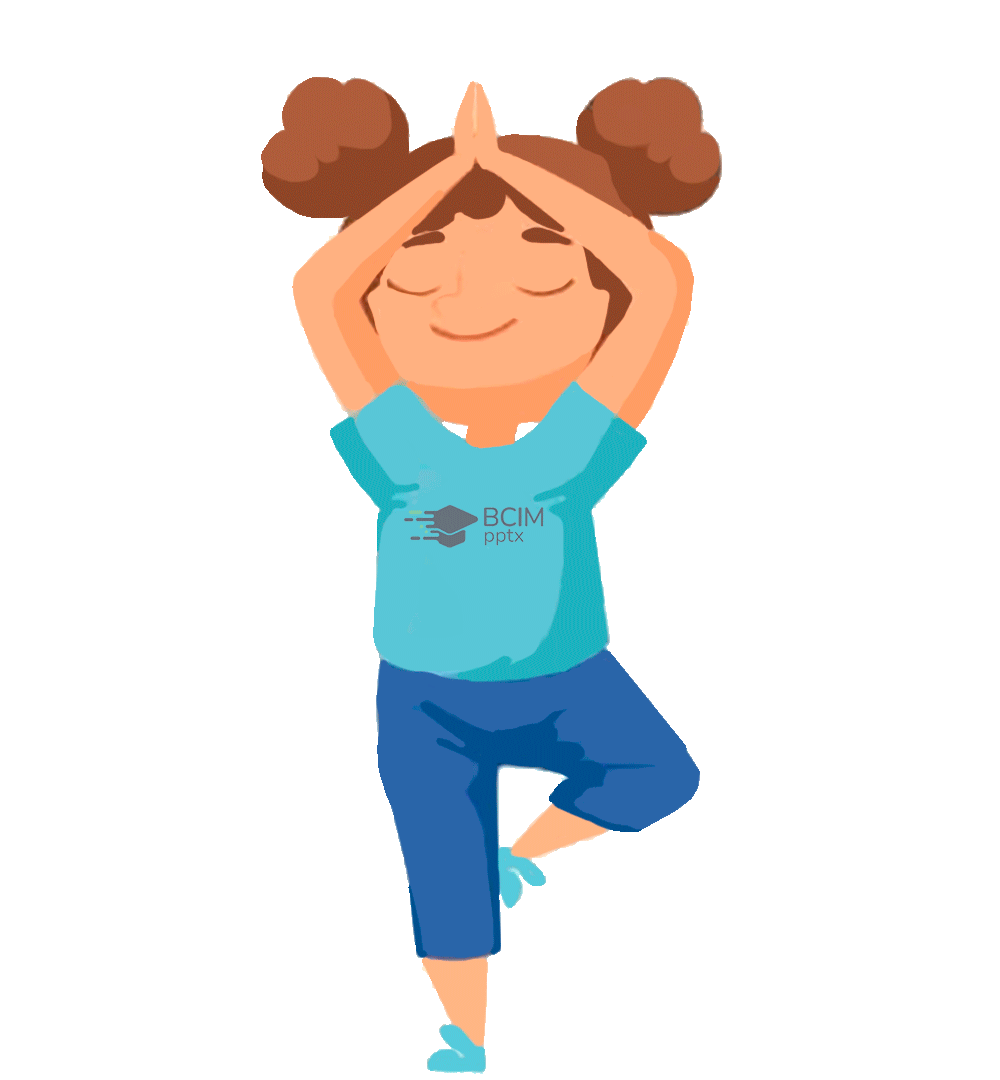 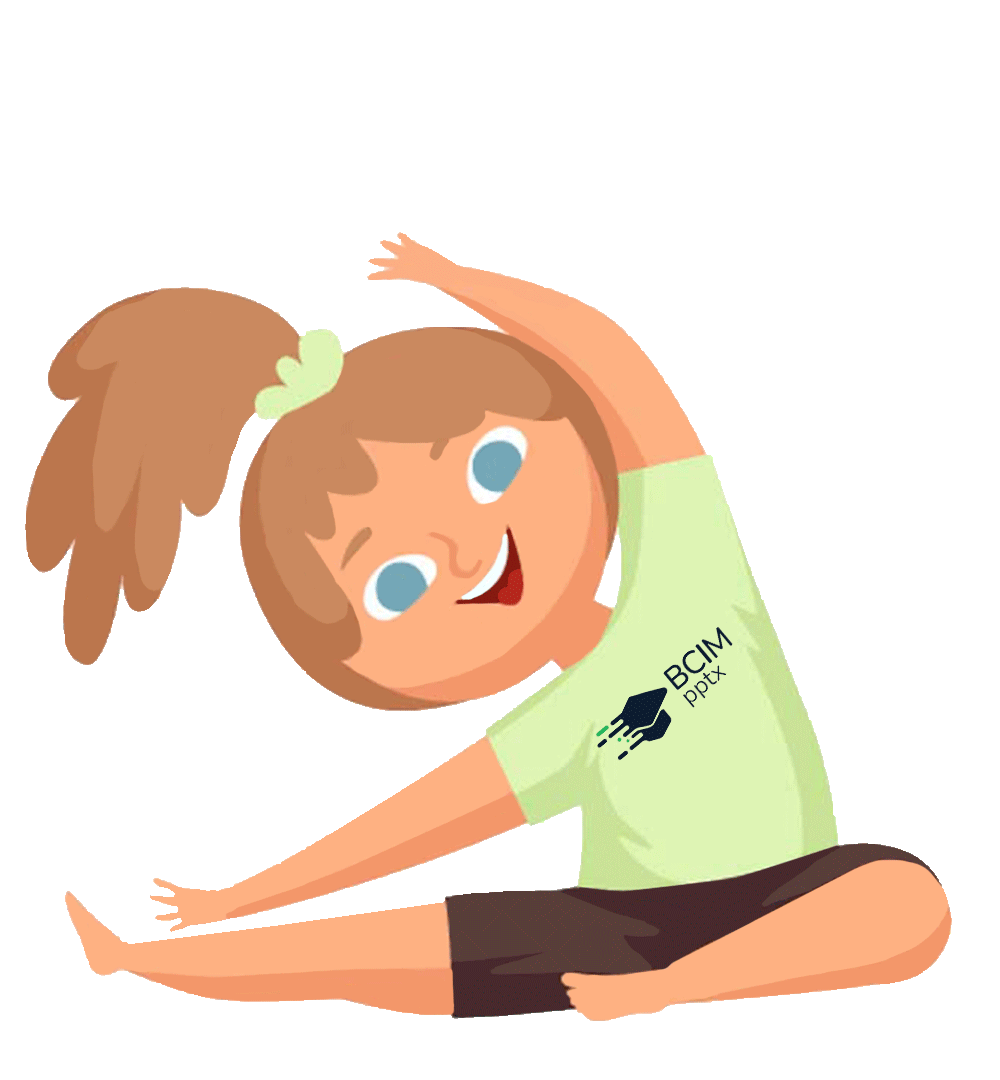 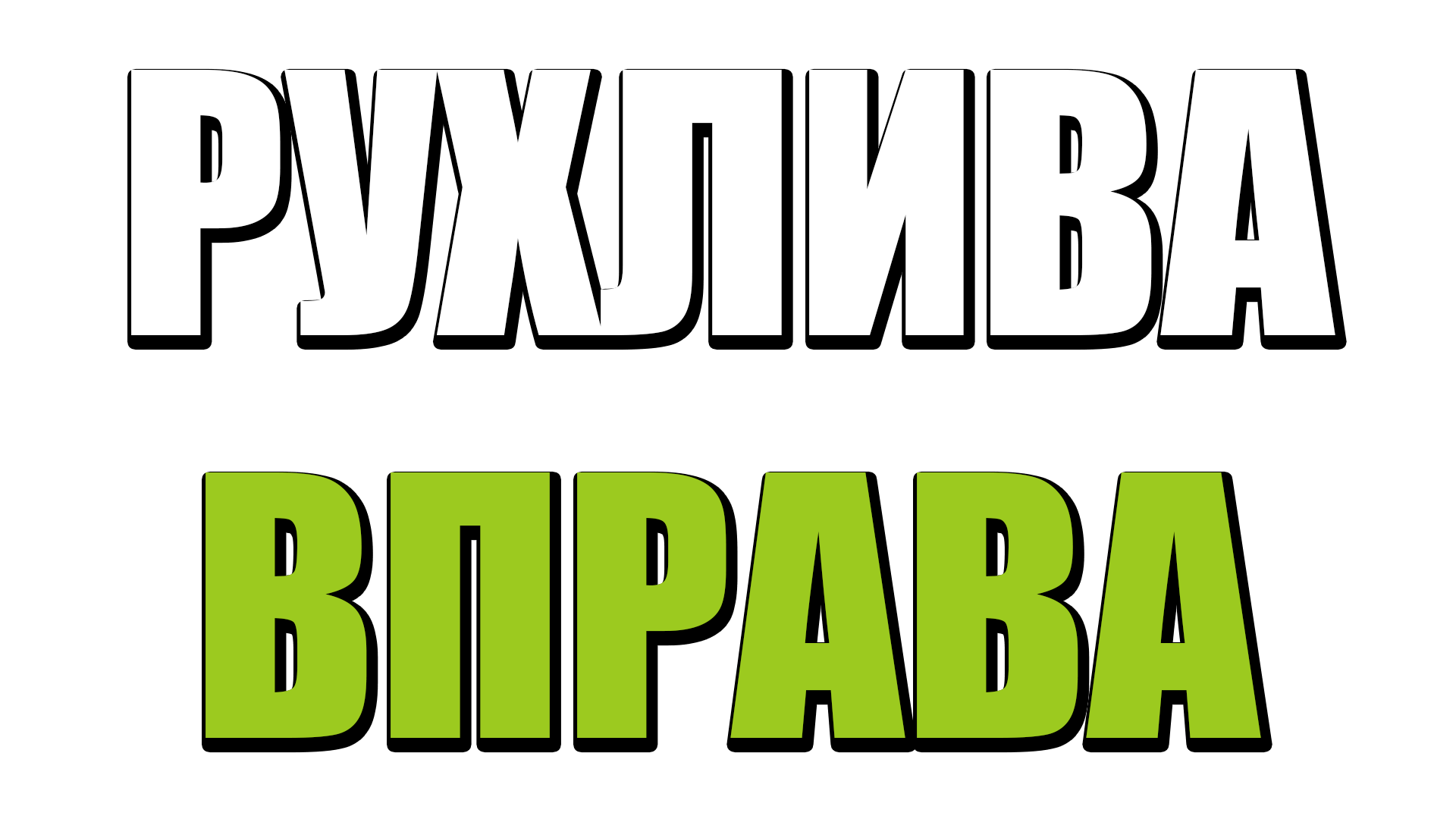 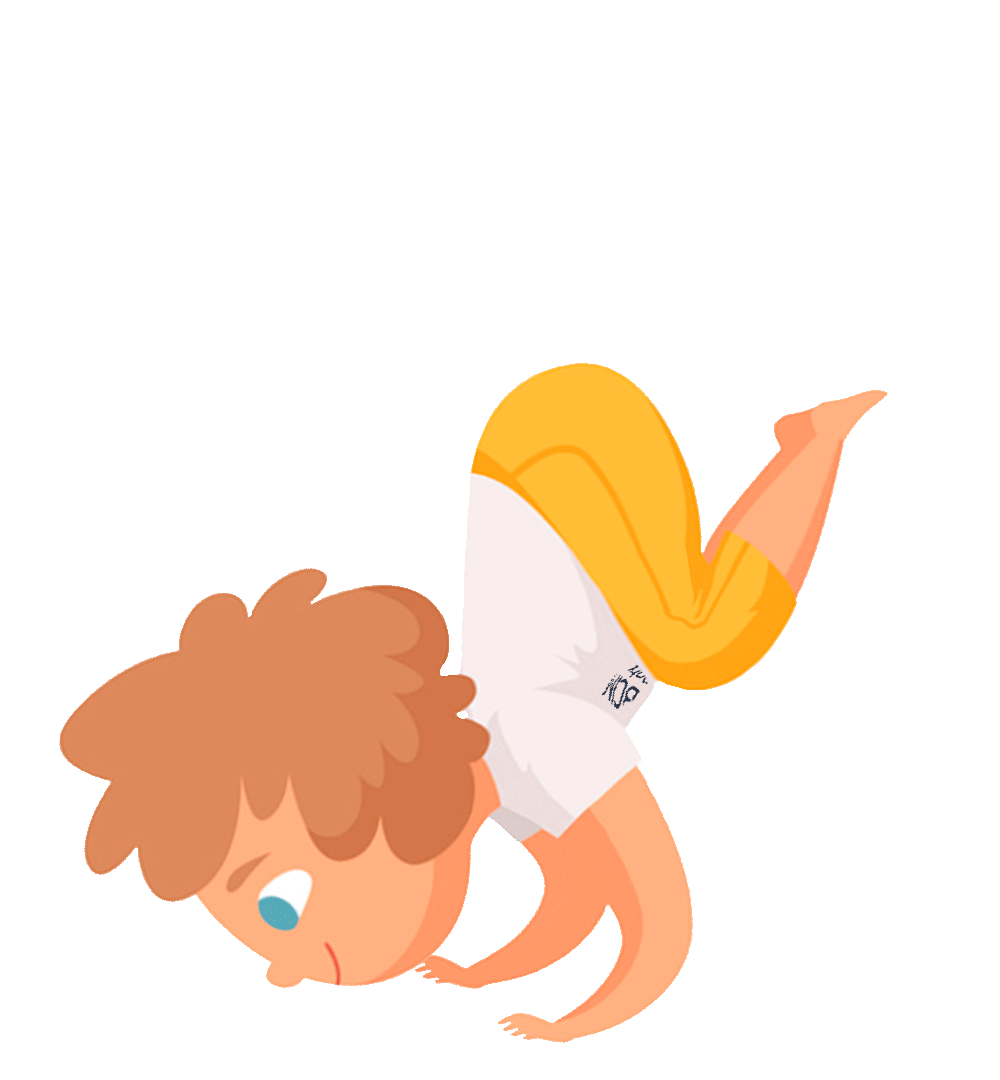 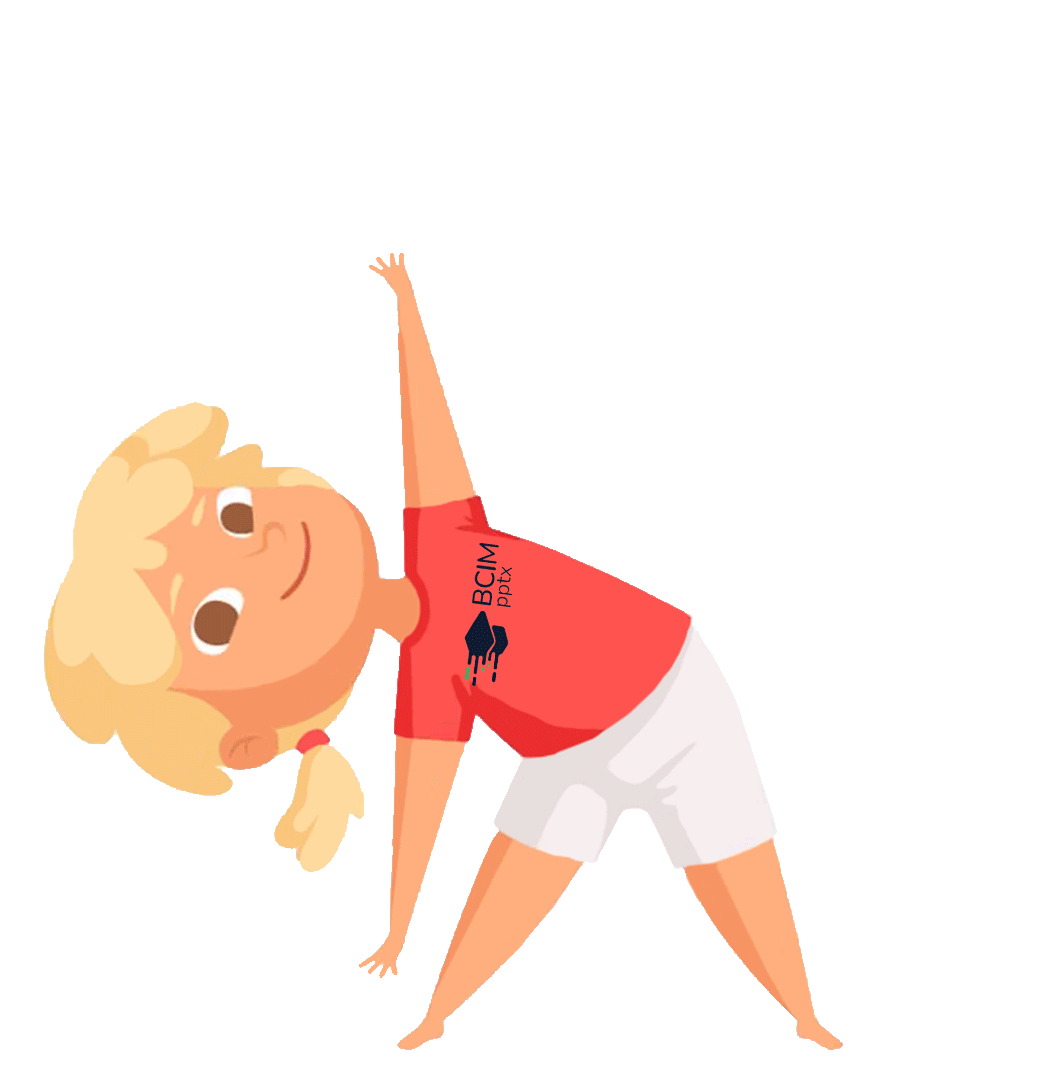 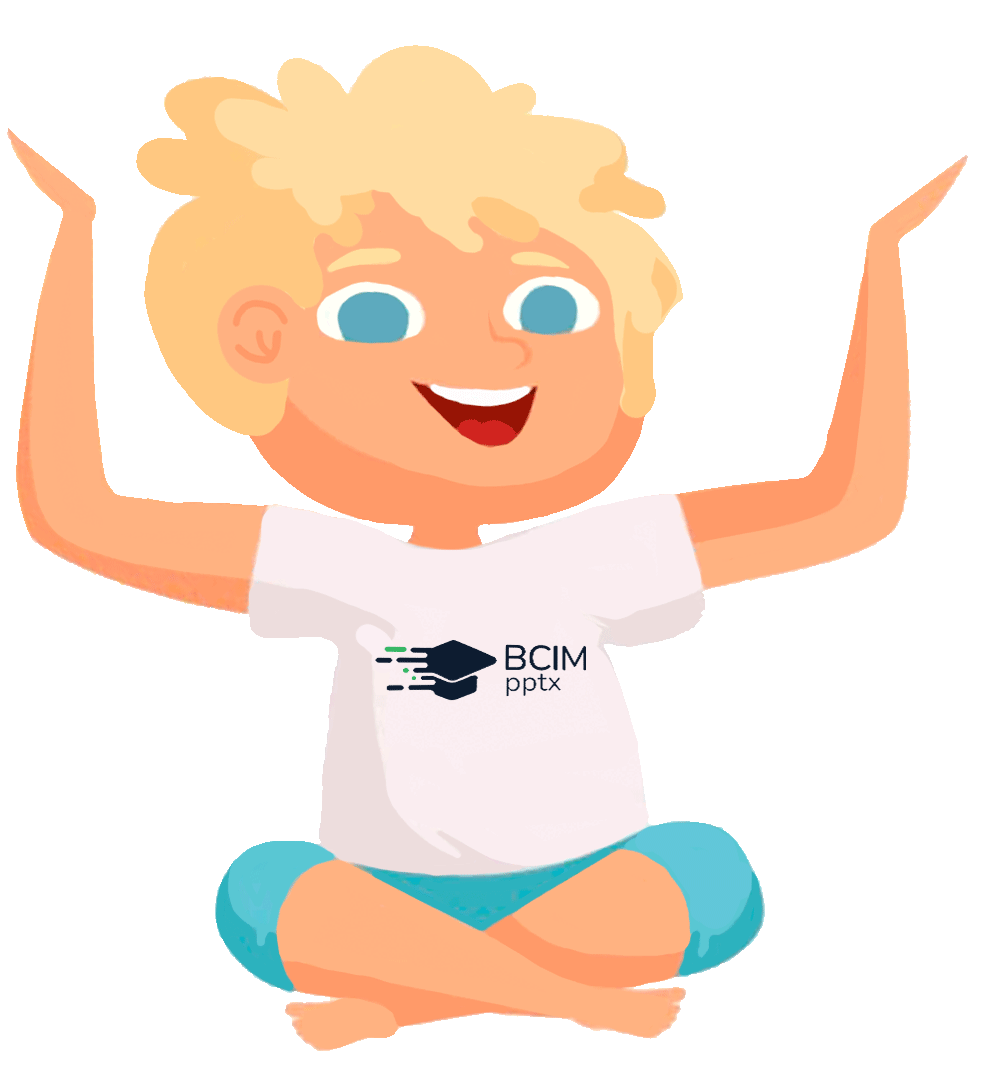 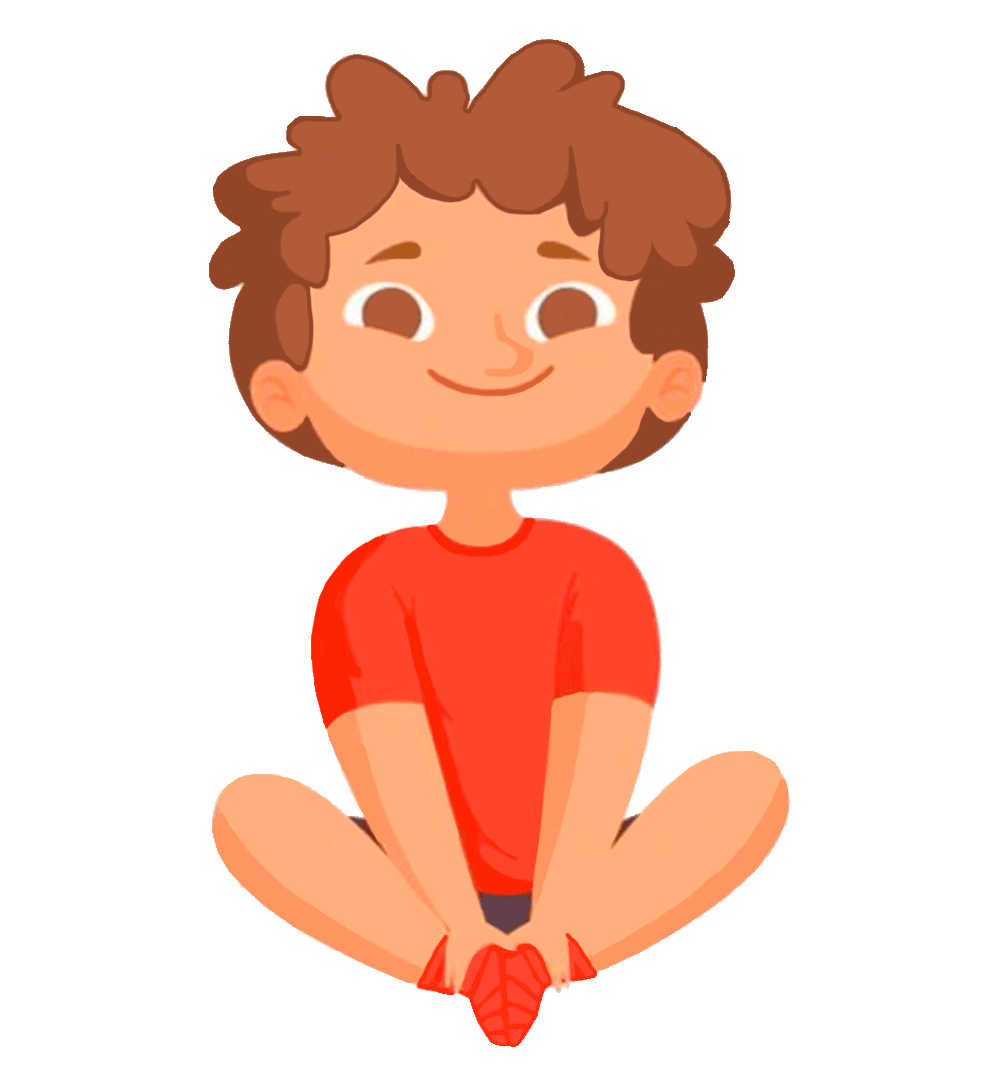 Розфарбуй скриню. Пофантазуй, що може бути в скрині.
Придумай піратам імена. Наведи контури на скрині.
Розглянь малюнок внизу сторінки зошита
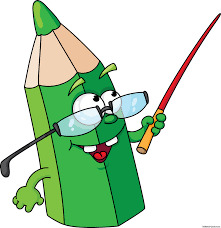 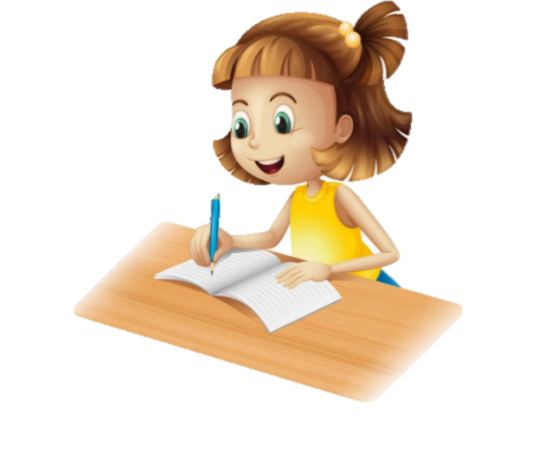 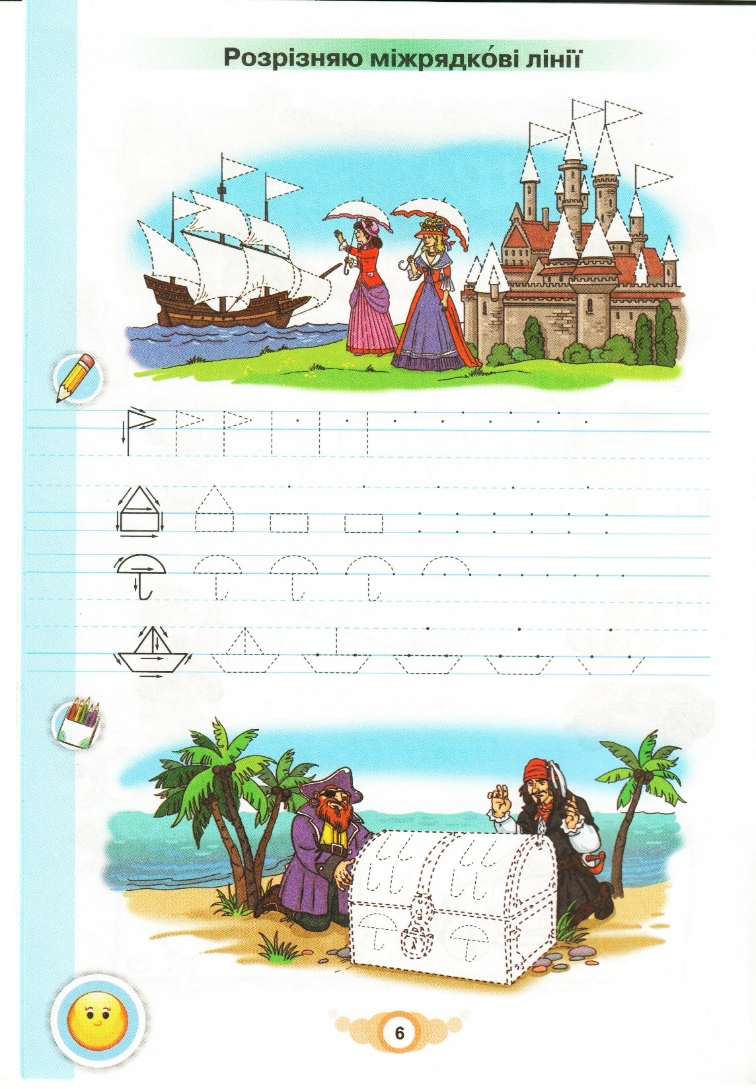 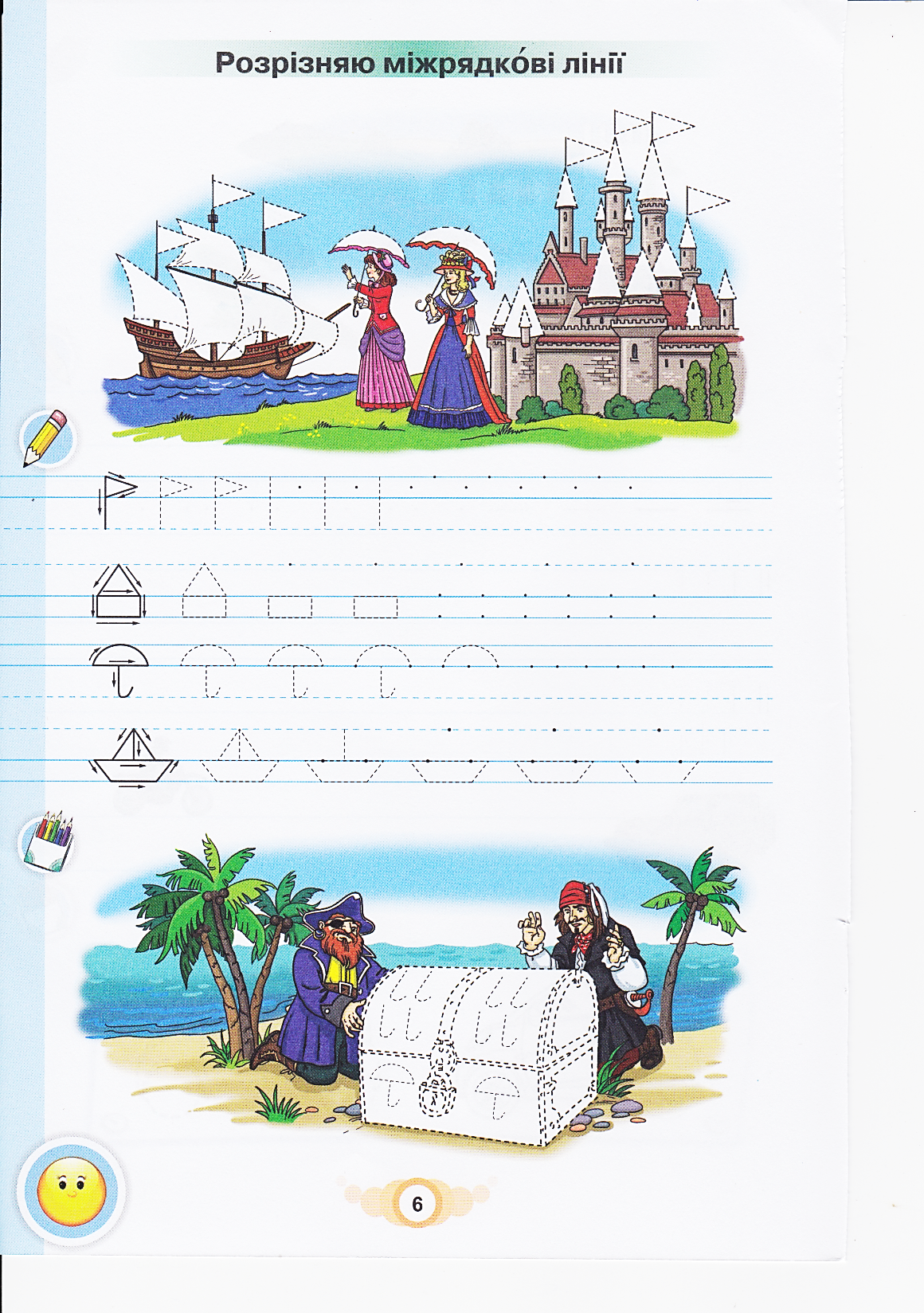 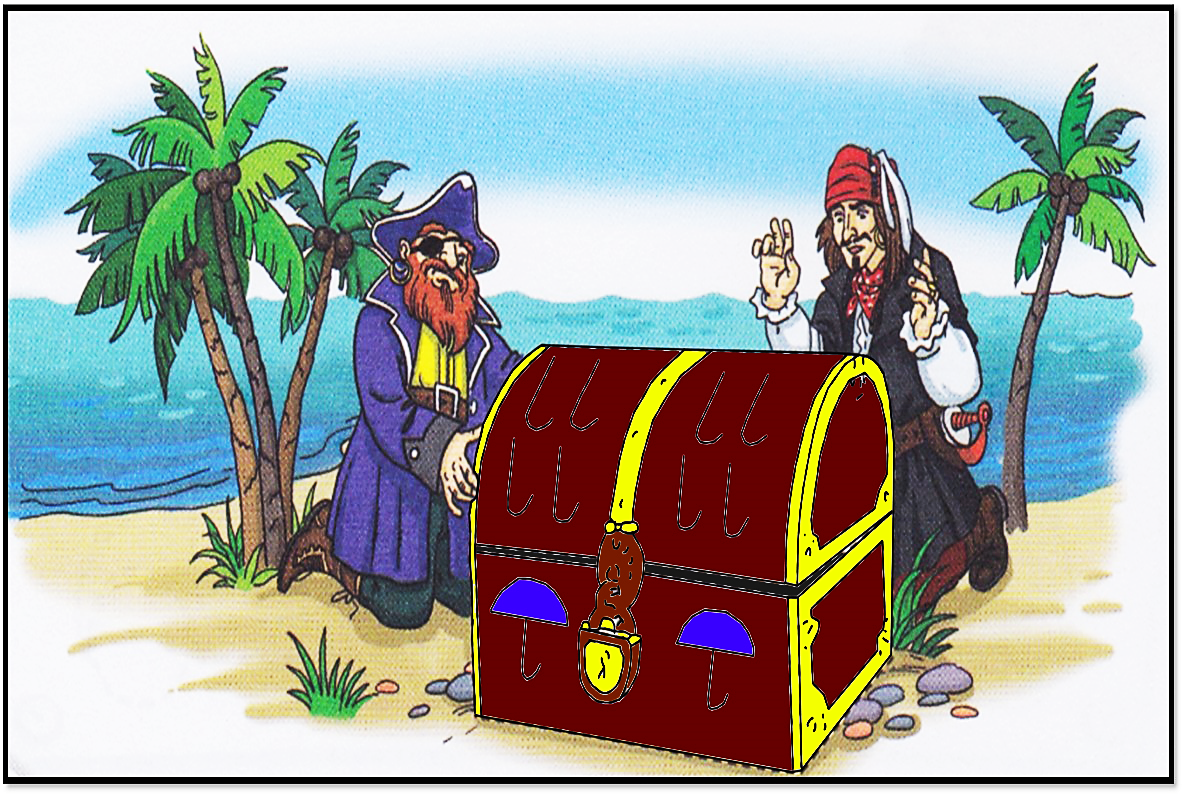 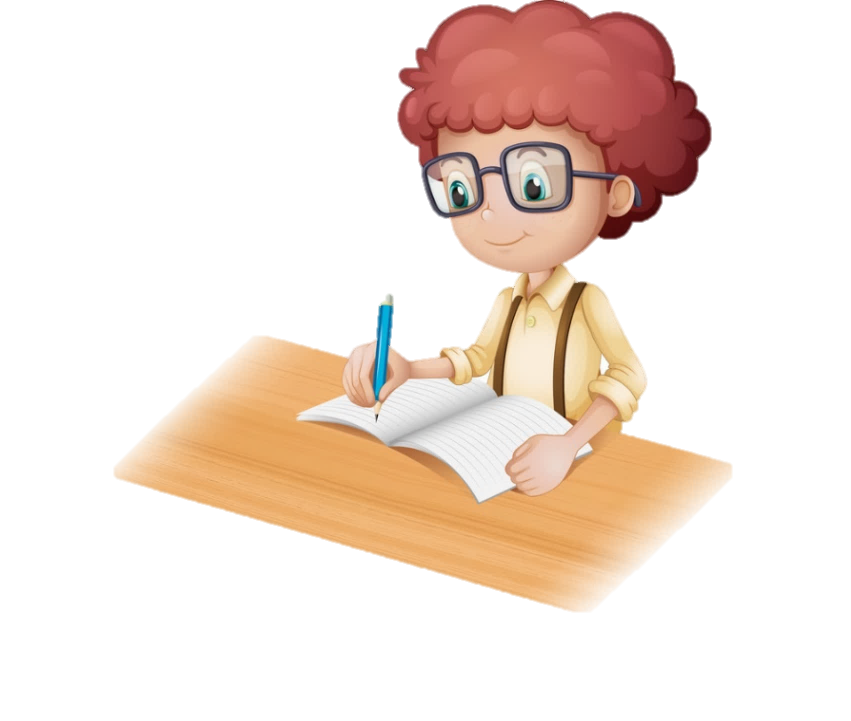 Зошит.
Сторінка
6
Словникова робота
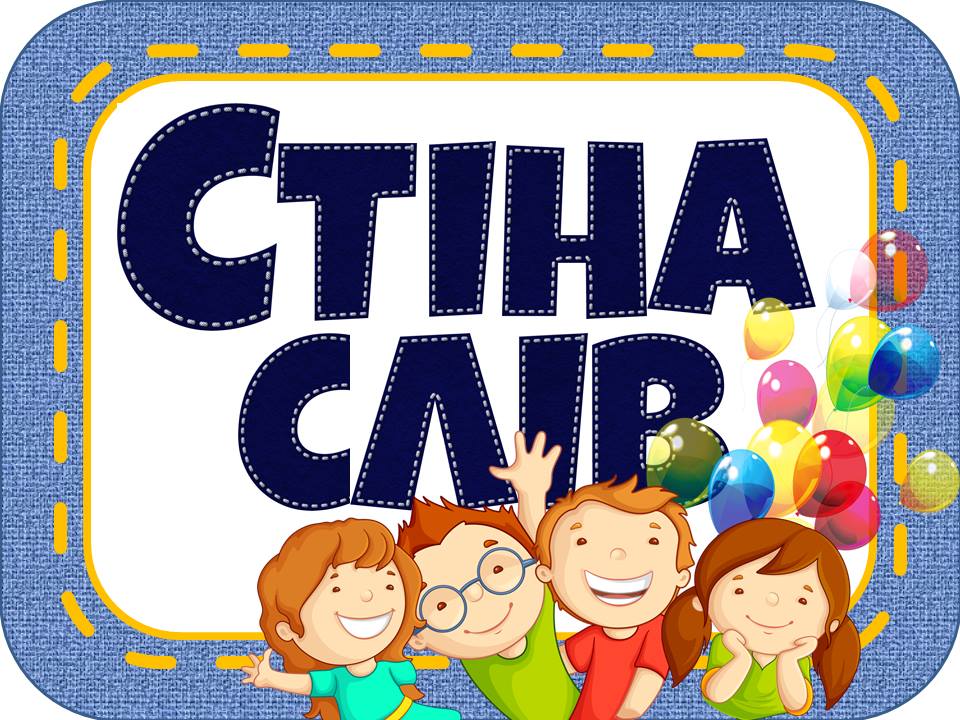 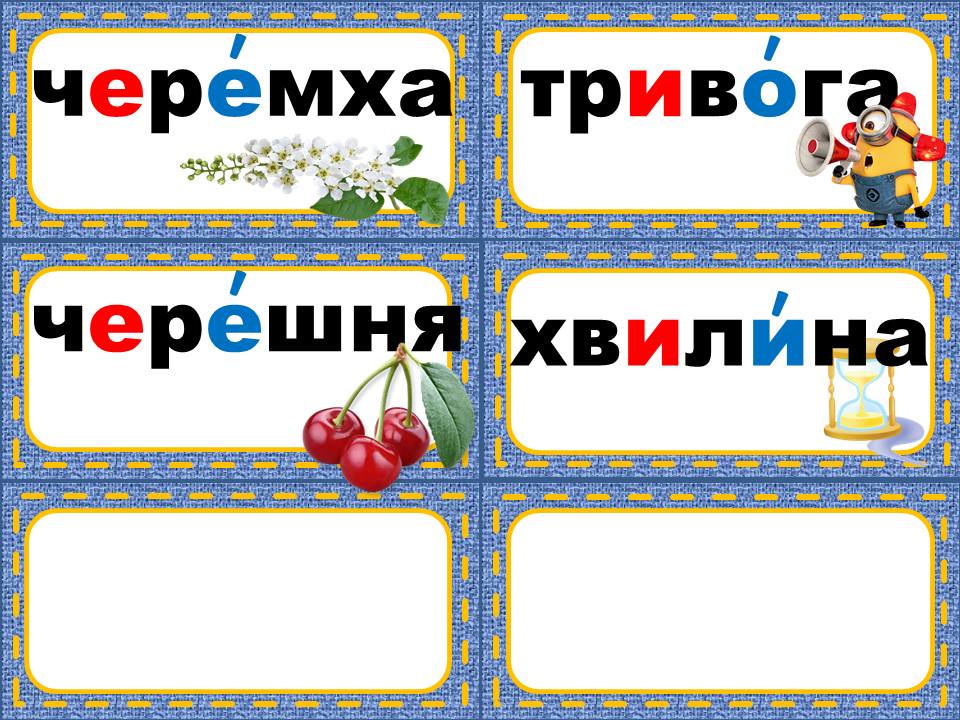 міжрядкові лінії
надрядкова
підрядкова
Повторення знань про сітку зошита: робочий рядок; верхня рядкова; 
нижня рядкова; підрядкова; надрядкова; поле на сторінці зошита.
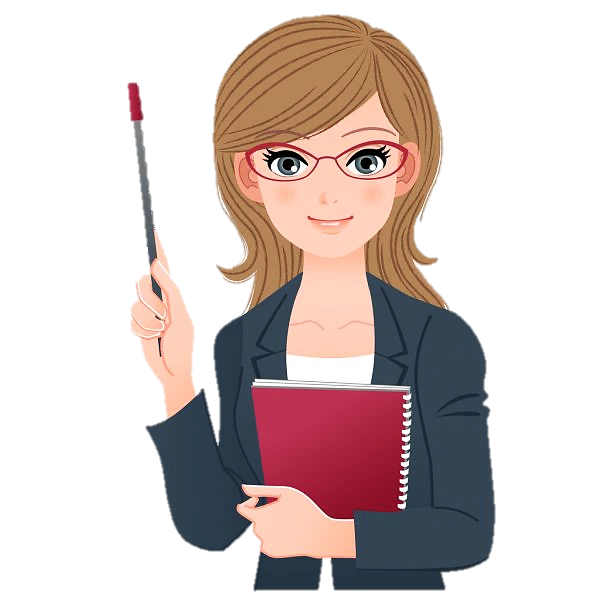 Надрядкова лінія
Верхня рядкова лінія
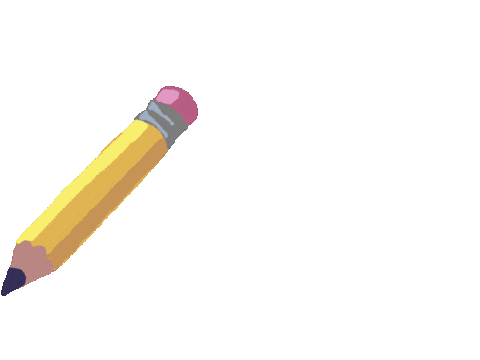 Робочий рядок
Нижня рядкова лінія
Підрядкова лінія
Поле
Вправа «Незакінчене речення»
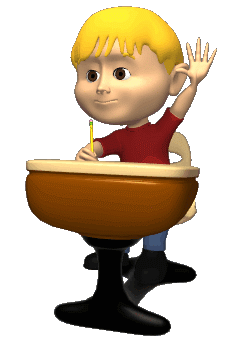 Сьогодні на уроці я навчився/навчилась …
Найбільш цікавим було…
Урок запам'ятався мені тим, що …
Рефлексія
Чи справдилися очікування від уроку?
Якщо обраний ЧЕРВОНИЙ ВАГОН, тебе очікують на уроці – цікаві знання; ЖОВТИЙ ВАГОН – тебе очікує гарний результат на уроці; СИНІЙ ВАГОН – тебе очікують на уроці позитивні емоції; ЗЕЛЕНИЙ ВАГОН – тебе очікує почуттяуспіху.
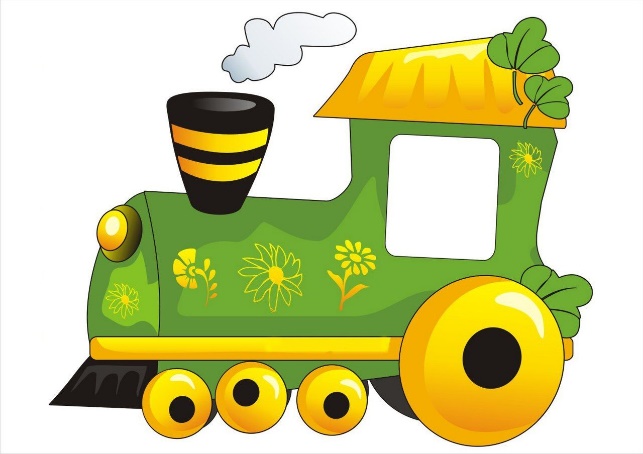 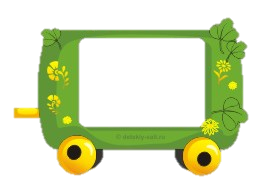 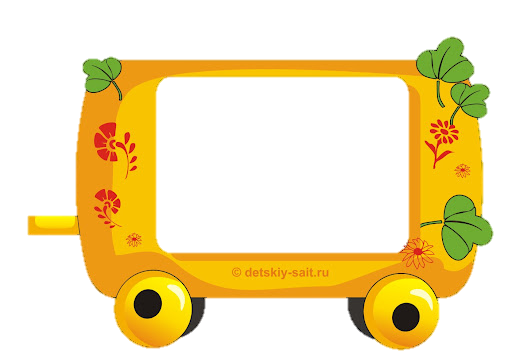 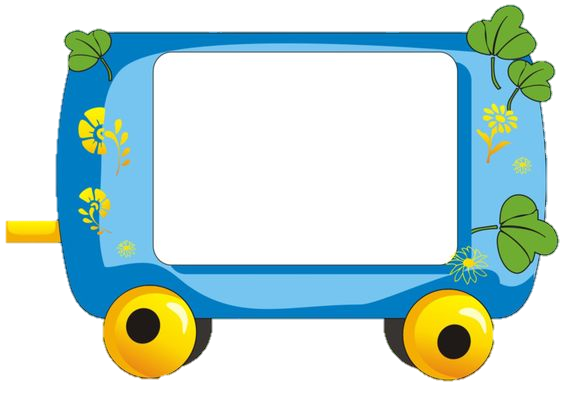 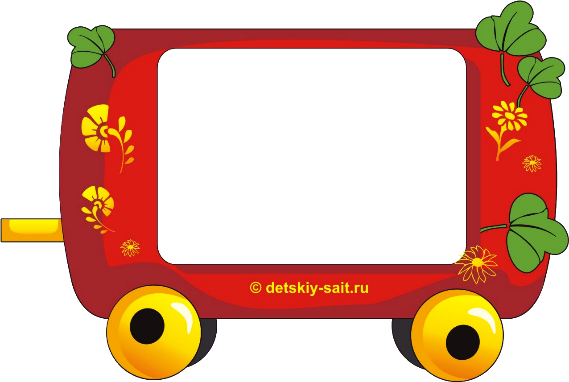 Позитив-ні емоції
Почуття успіху
Цікаві знання
Гарний результат